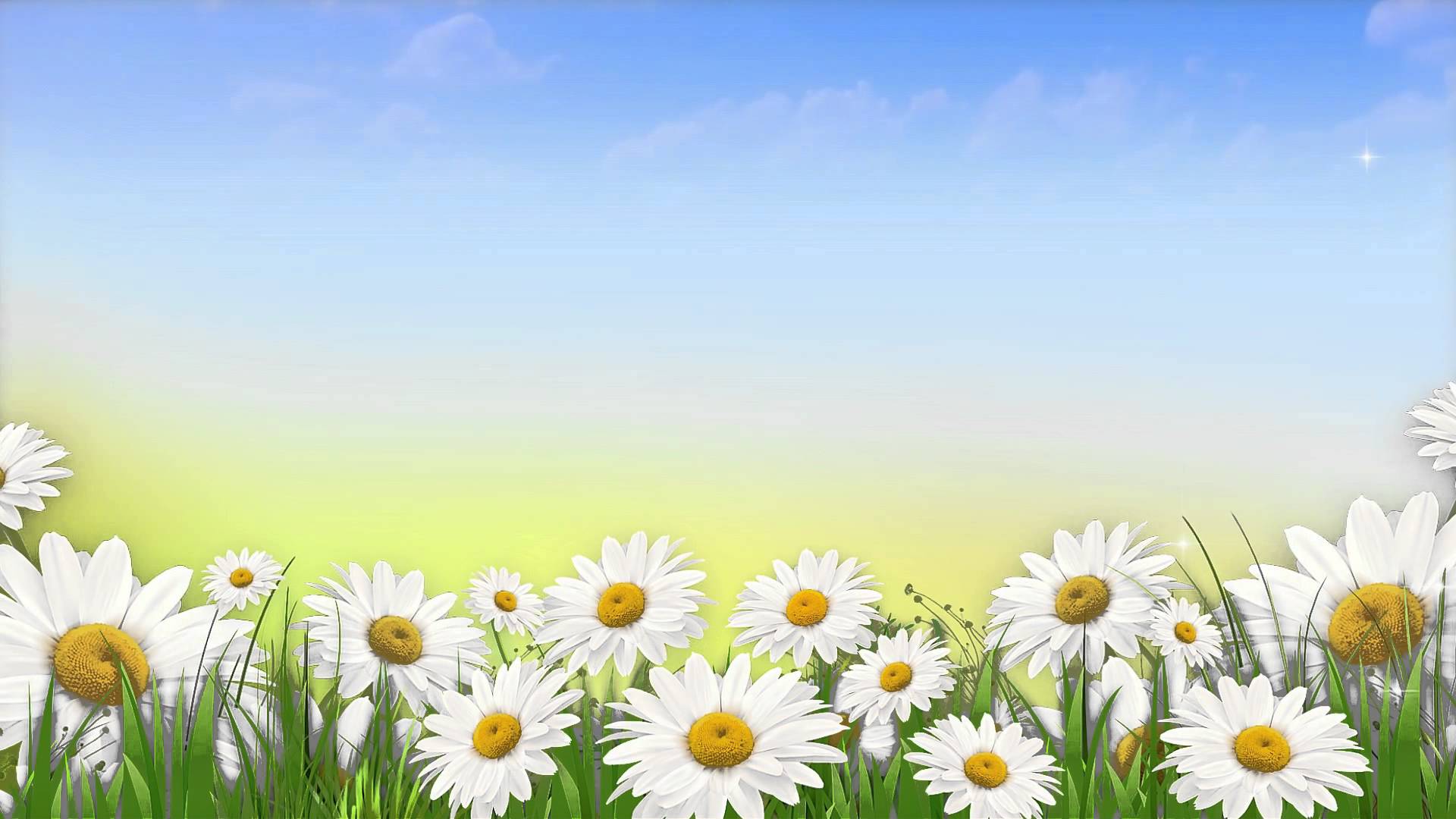 Чинадіївський дошкільний навчальний заклад (дитячий будинок) інтернатного типу Закарпатської обласної ради
Робота реабілітаційної кімнати Чинадіївського дитячого будинку
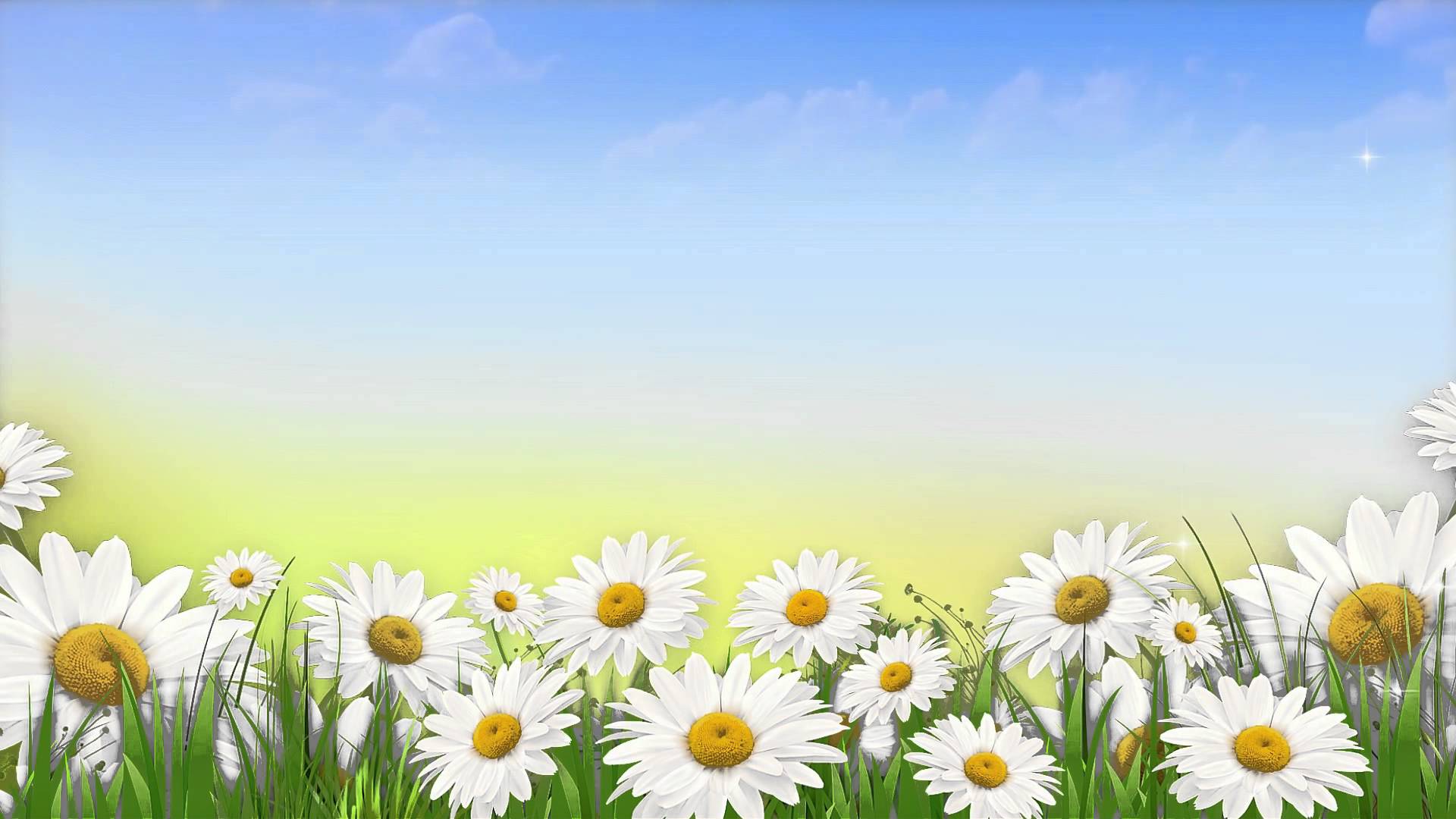 Медична служба закладу  та матеріально-технічна база
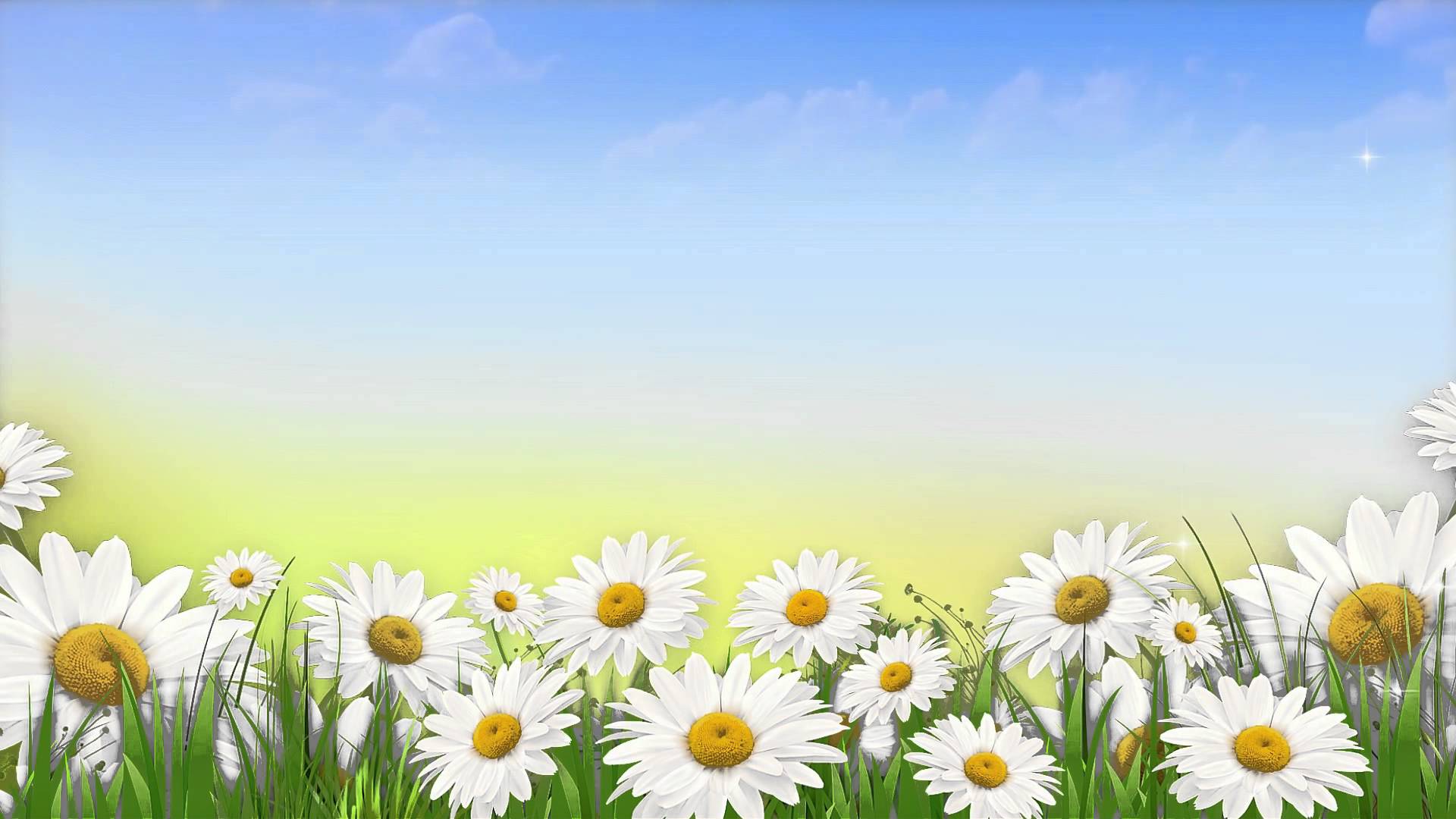 Кабінети медичної частини:
лікаря-педіатра; 
лікаря-стоматолога; 
 чергової медичної сестри; 
 маніпуляційного кабінету; 
фізіотерапевтичного кабінету;
два окремі кабінети логопедів для занять з дітьми;
ізолятору на 6 ліжок, з двома окремими кімнатами, санвузлом, душовою та кімнатою для прийому їжі, окремим виходом на двір.
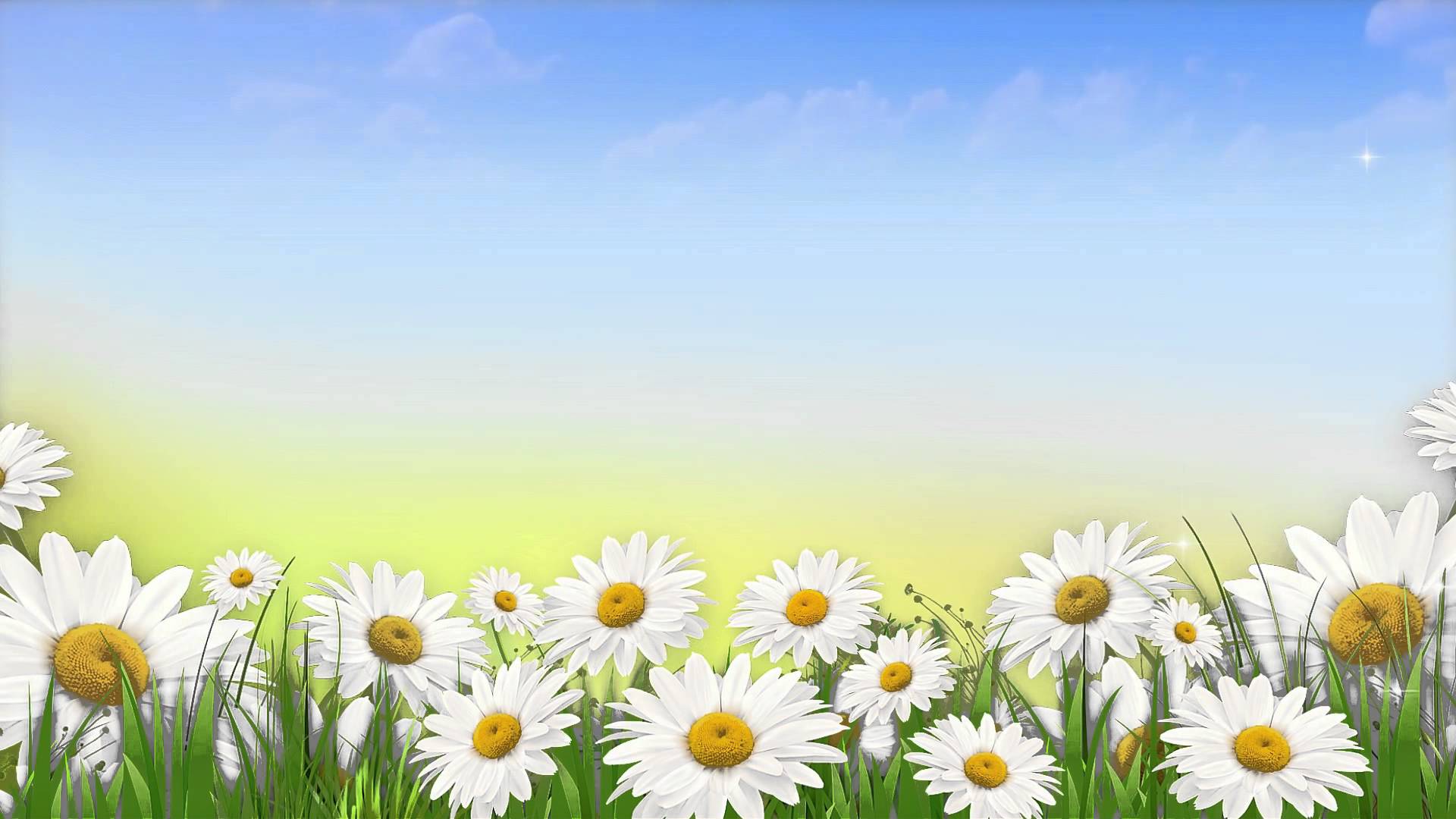 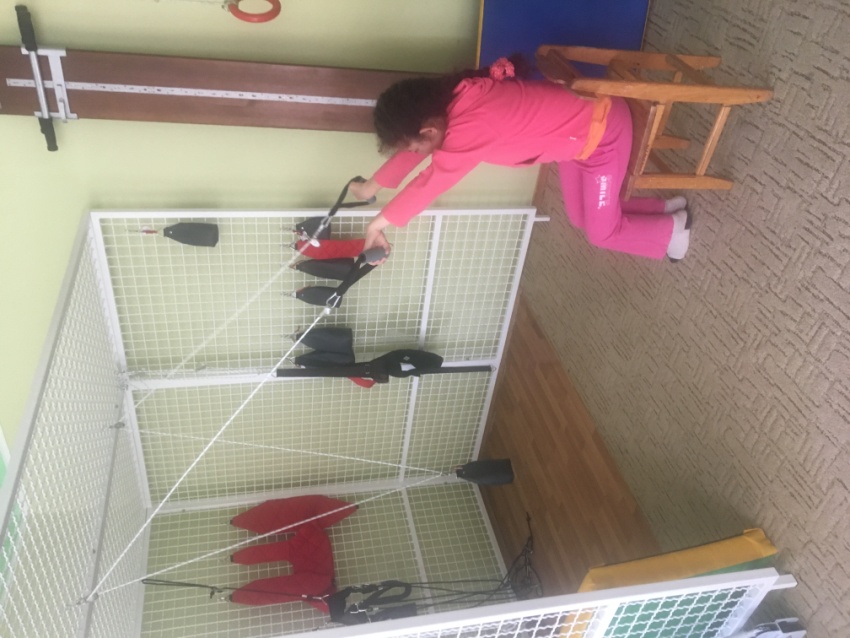 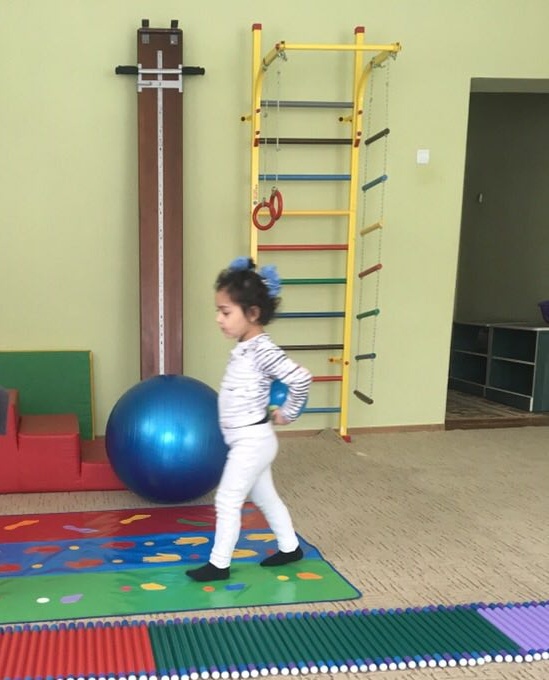 Реабілітаційна робота
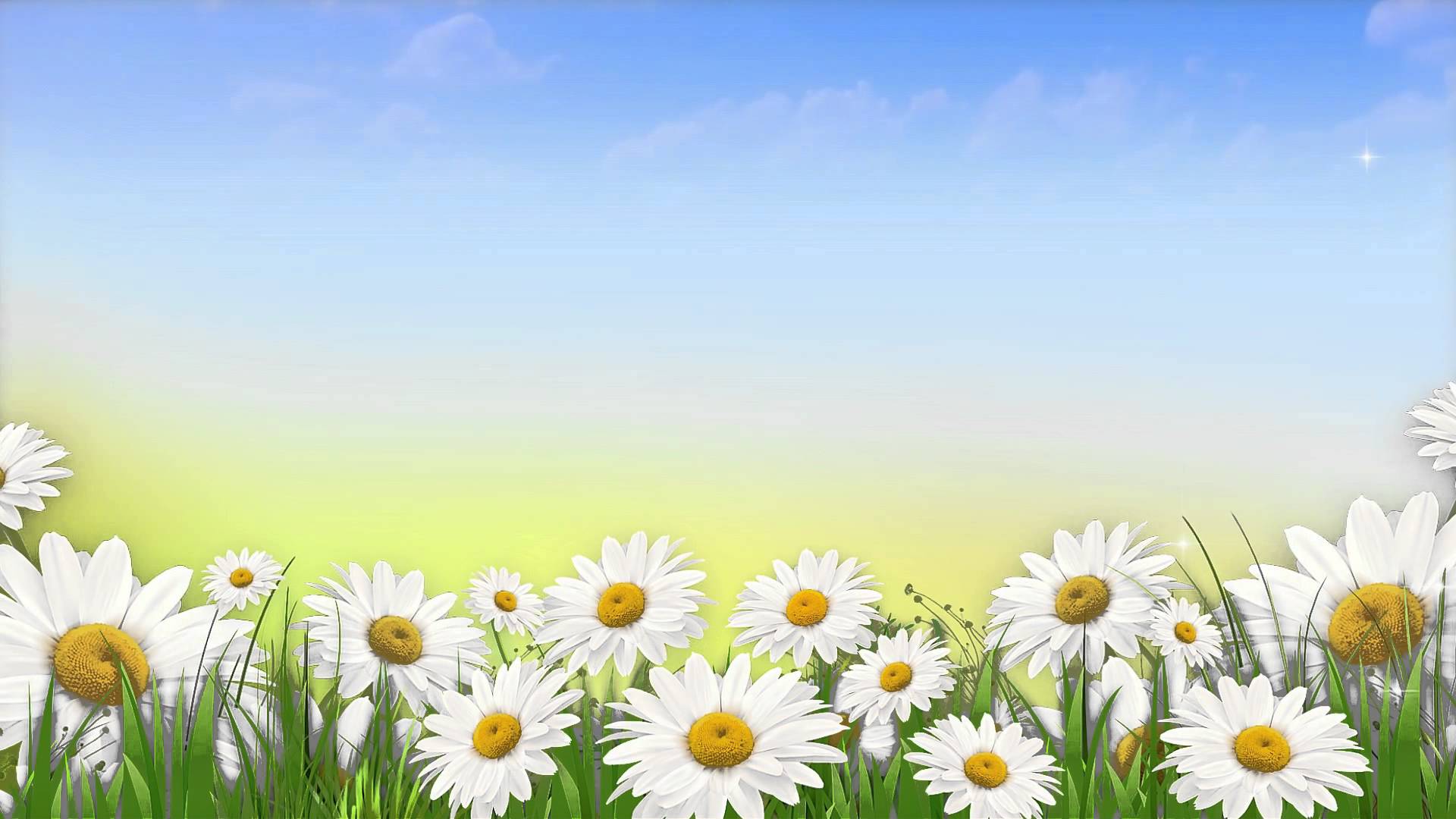 Деметер Павліна
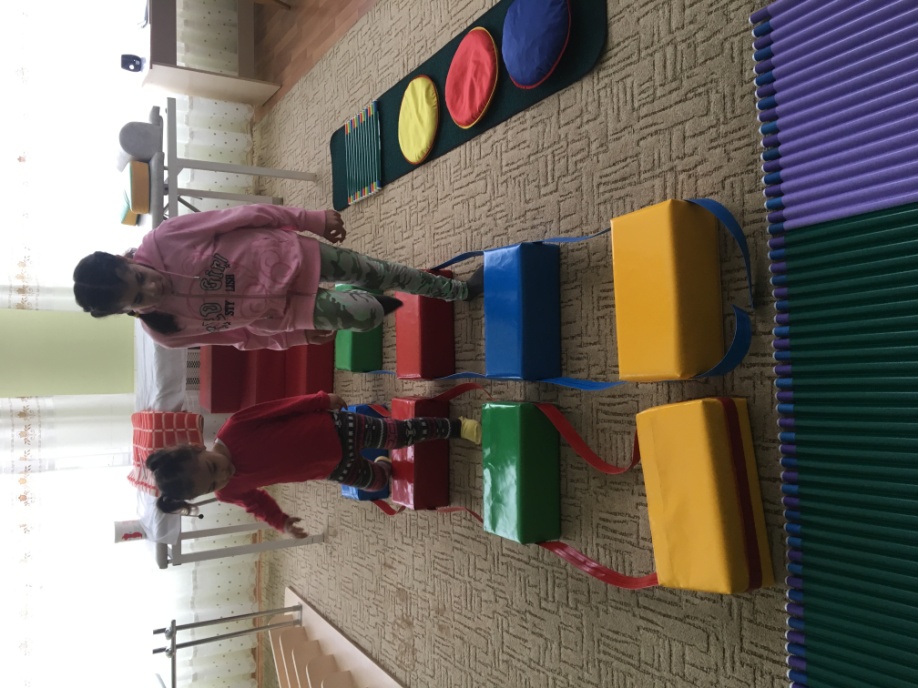 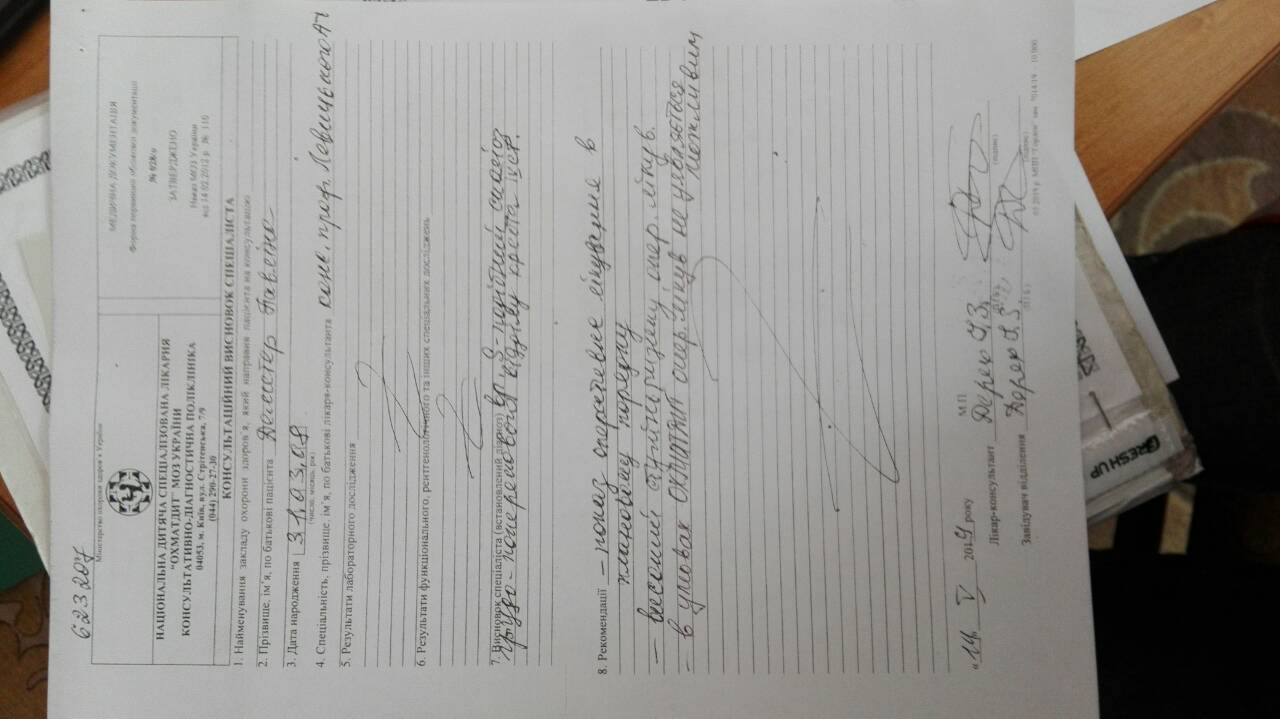 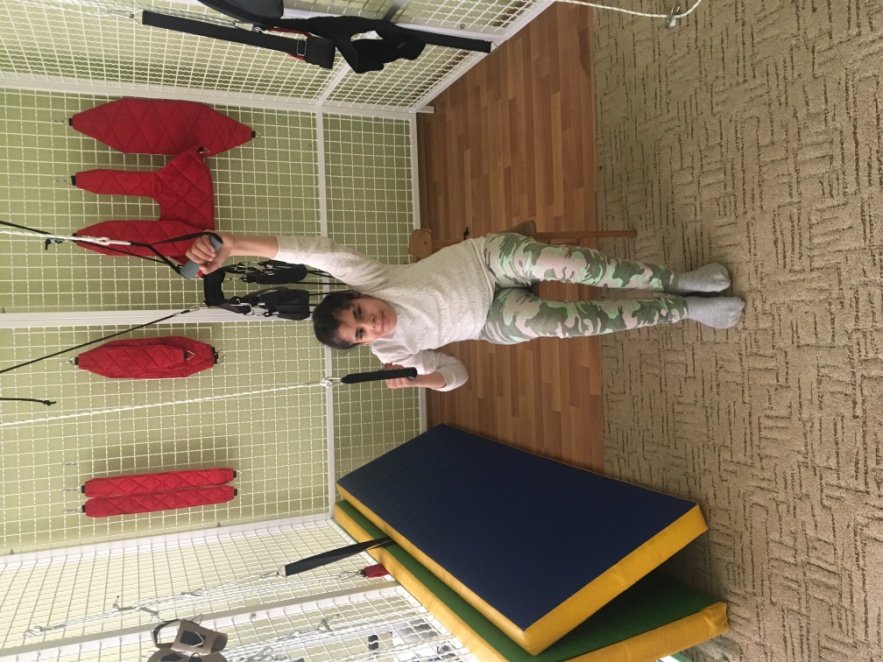 сколіоз 4 ступеню
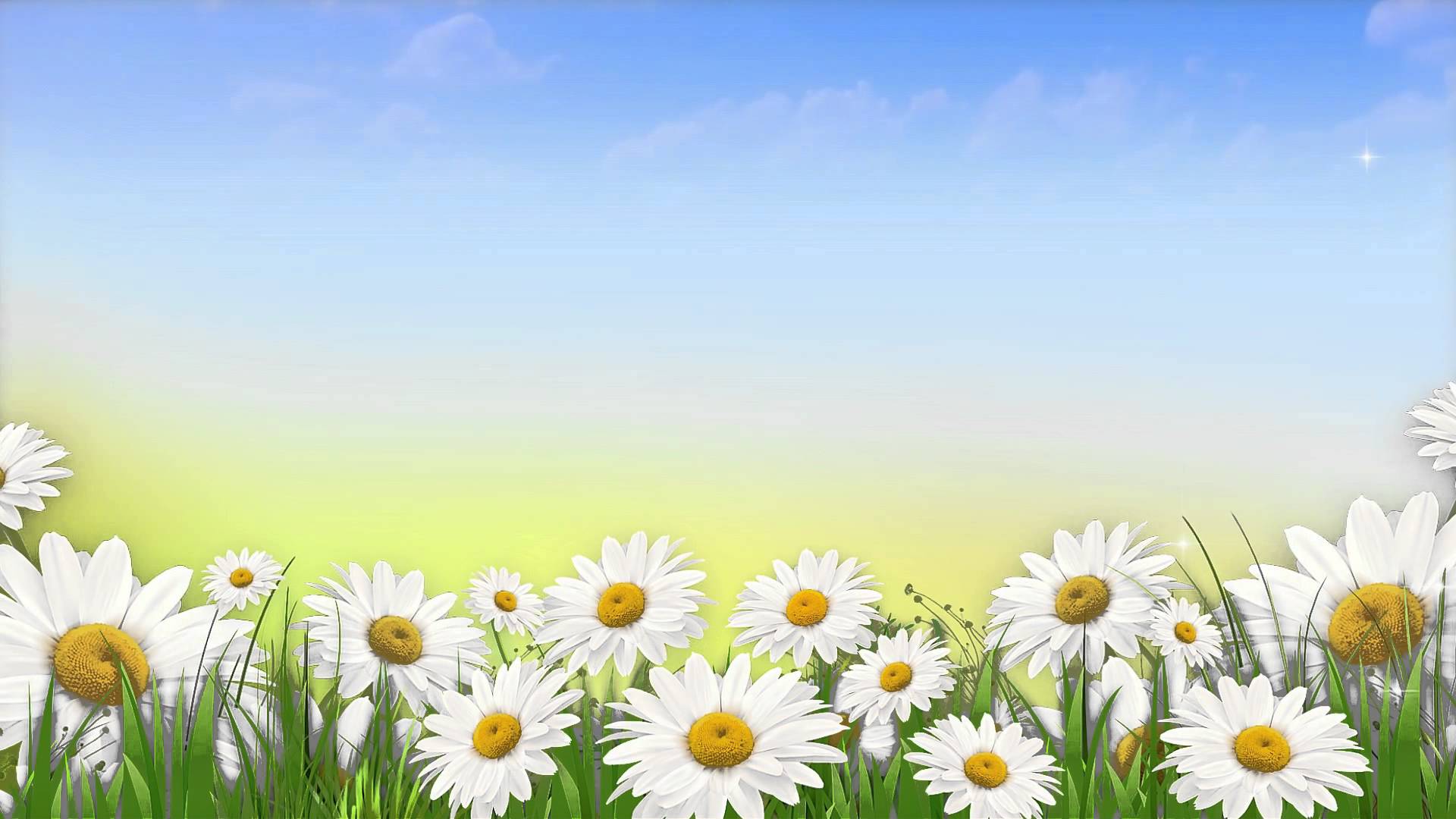 Реабілітаційні бруси
килим зі слідочками
масажний килим
доріжка сенсорна
доріжка ігрова
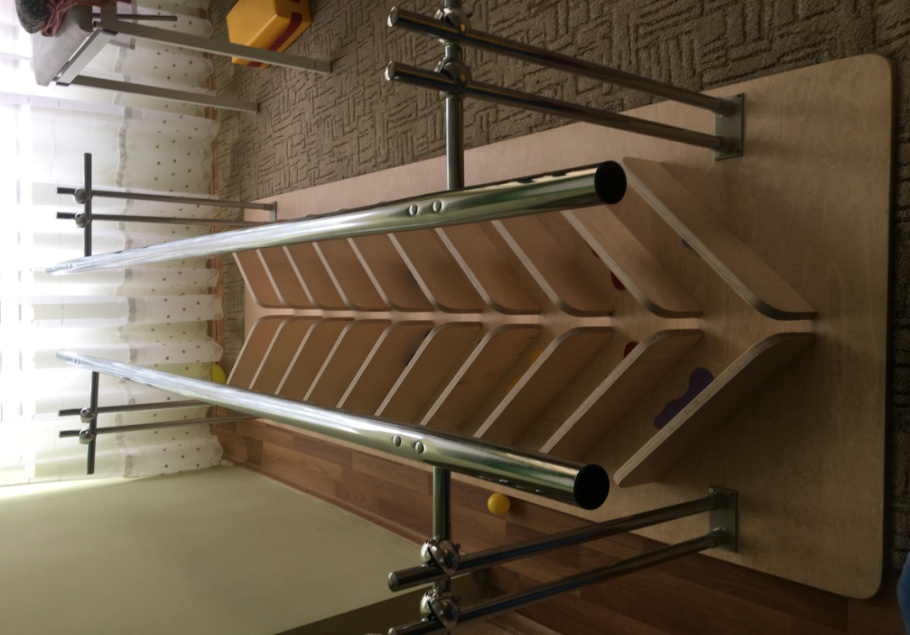 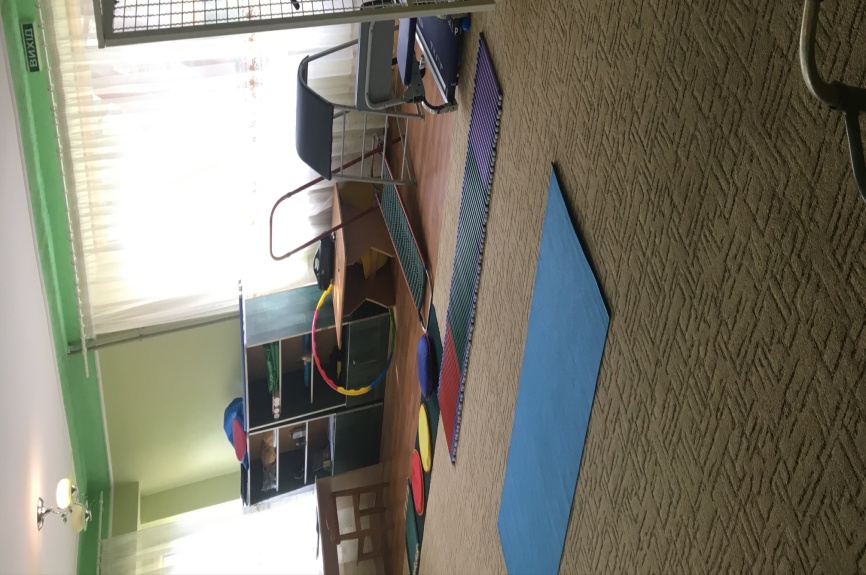 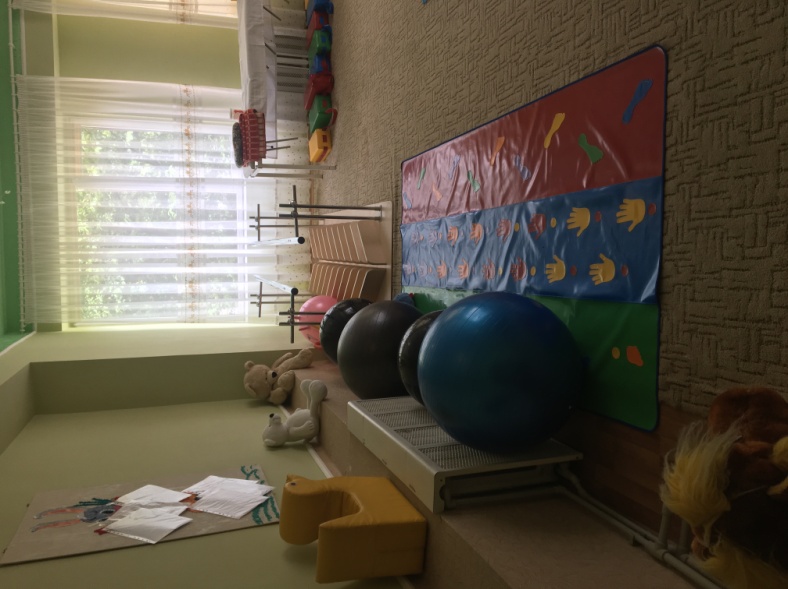 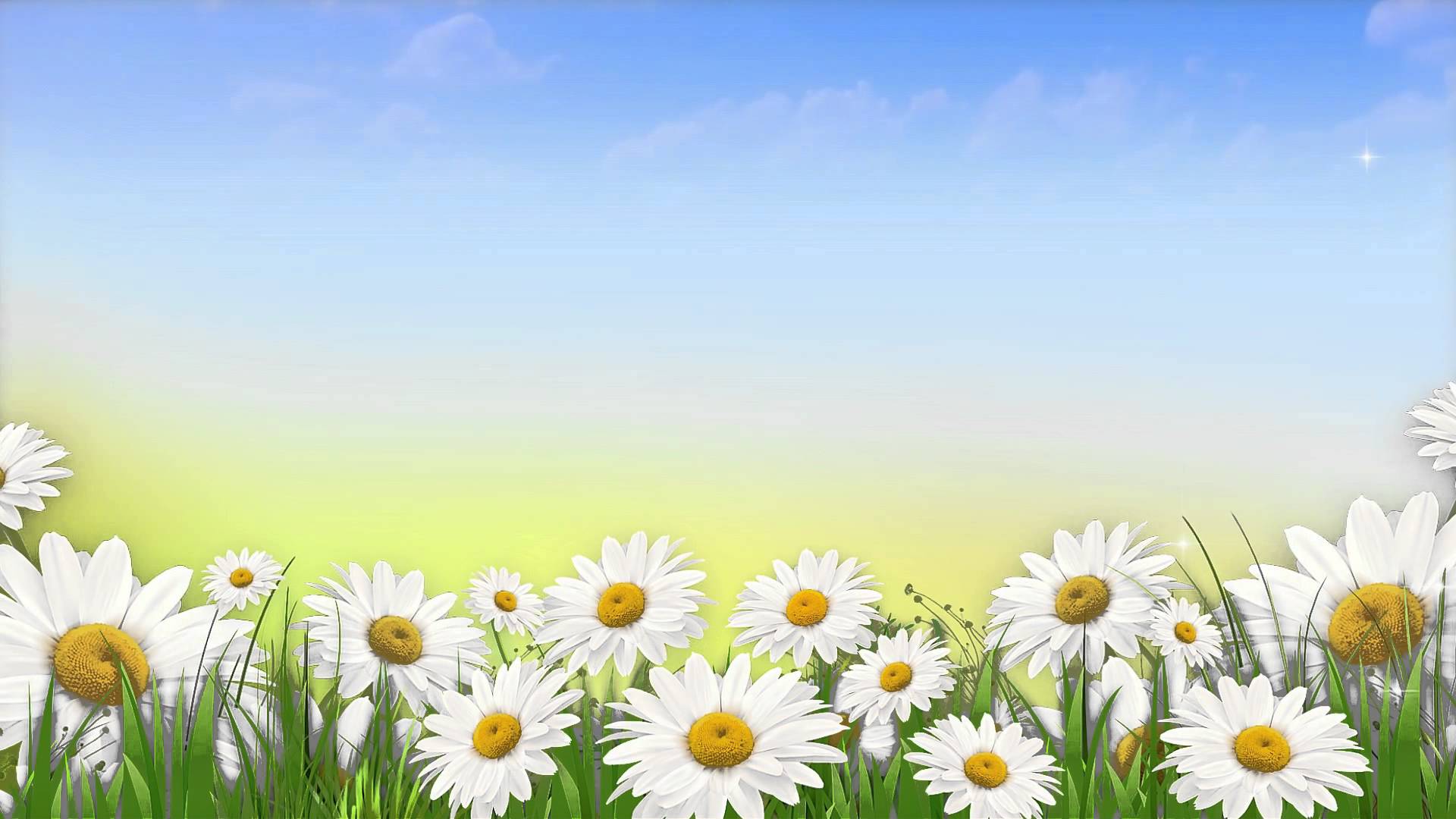 Перші щасливі кроки до одужання!
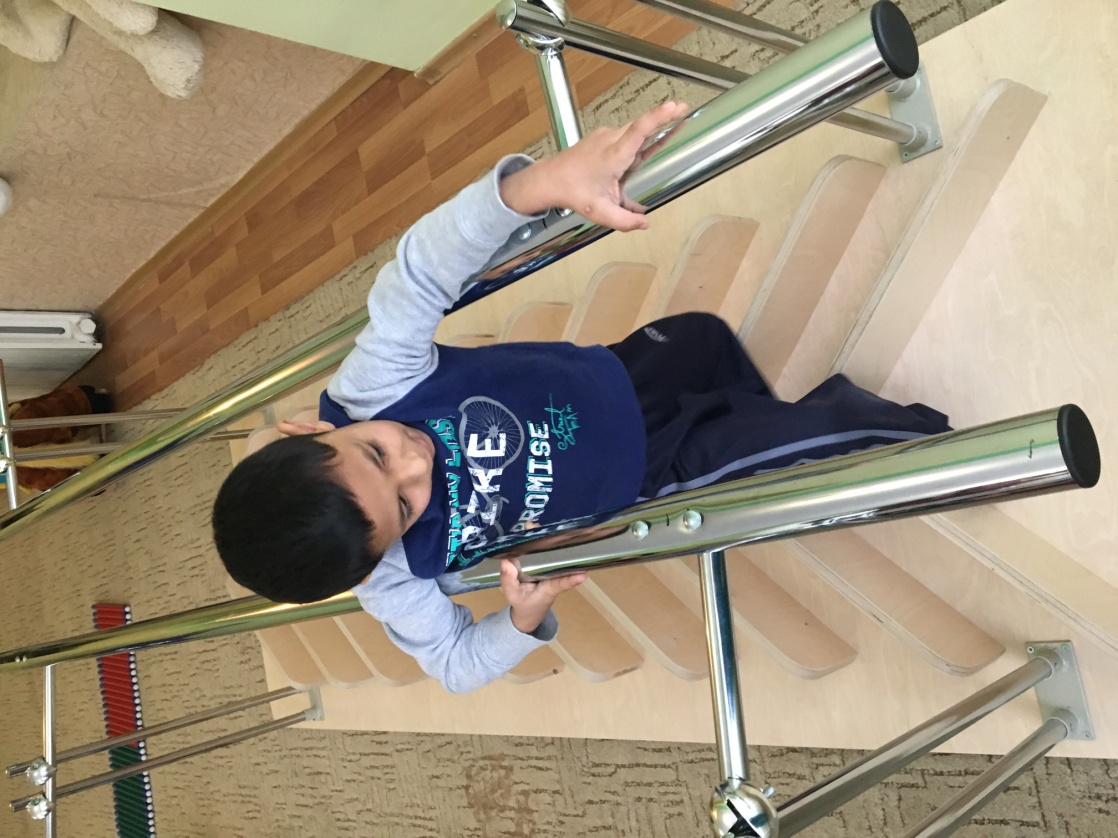 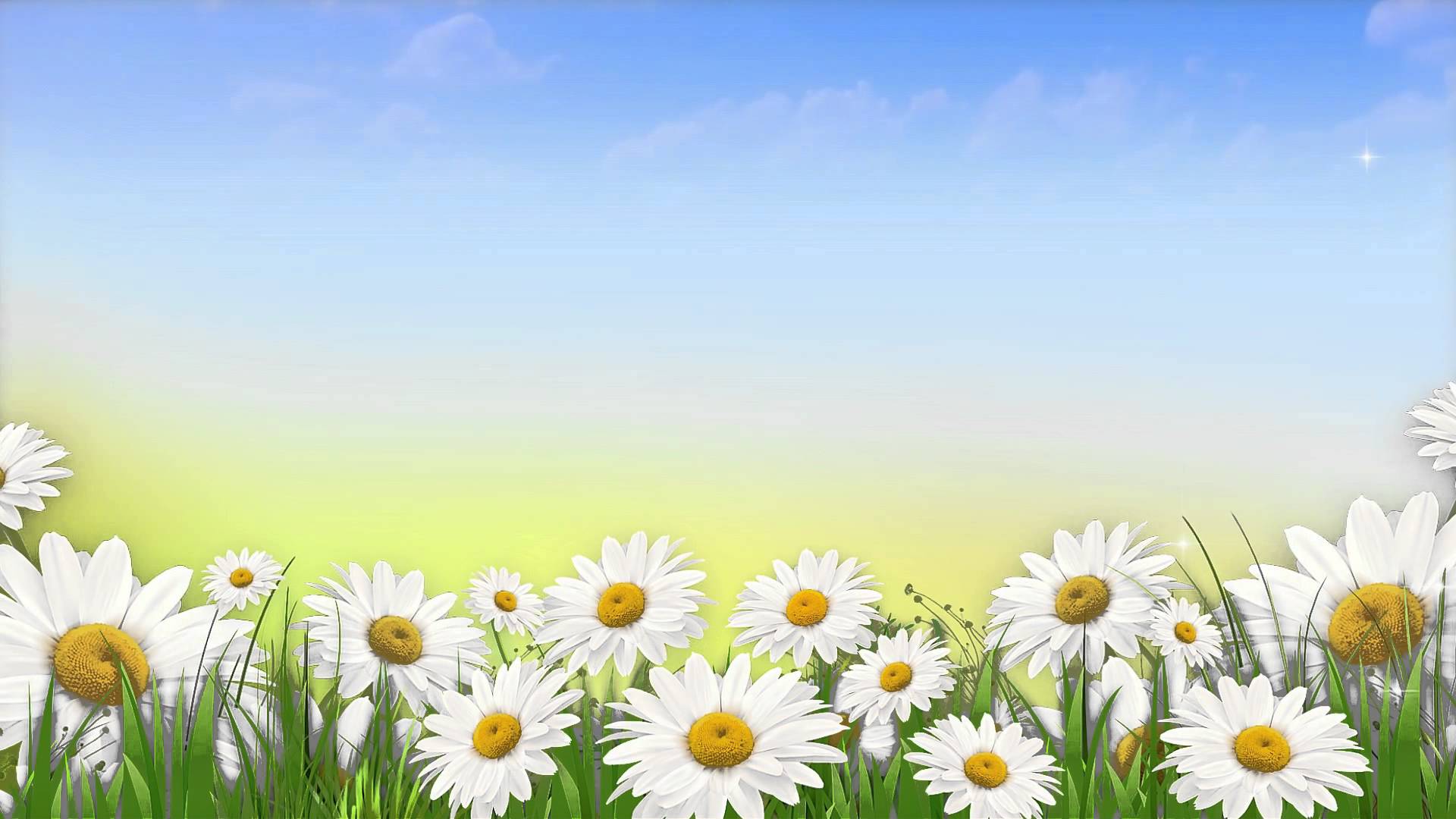 Рентгенівські знімки Геді Мар'яни
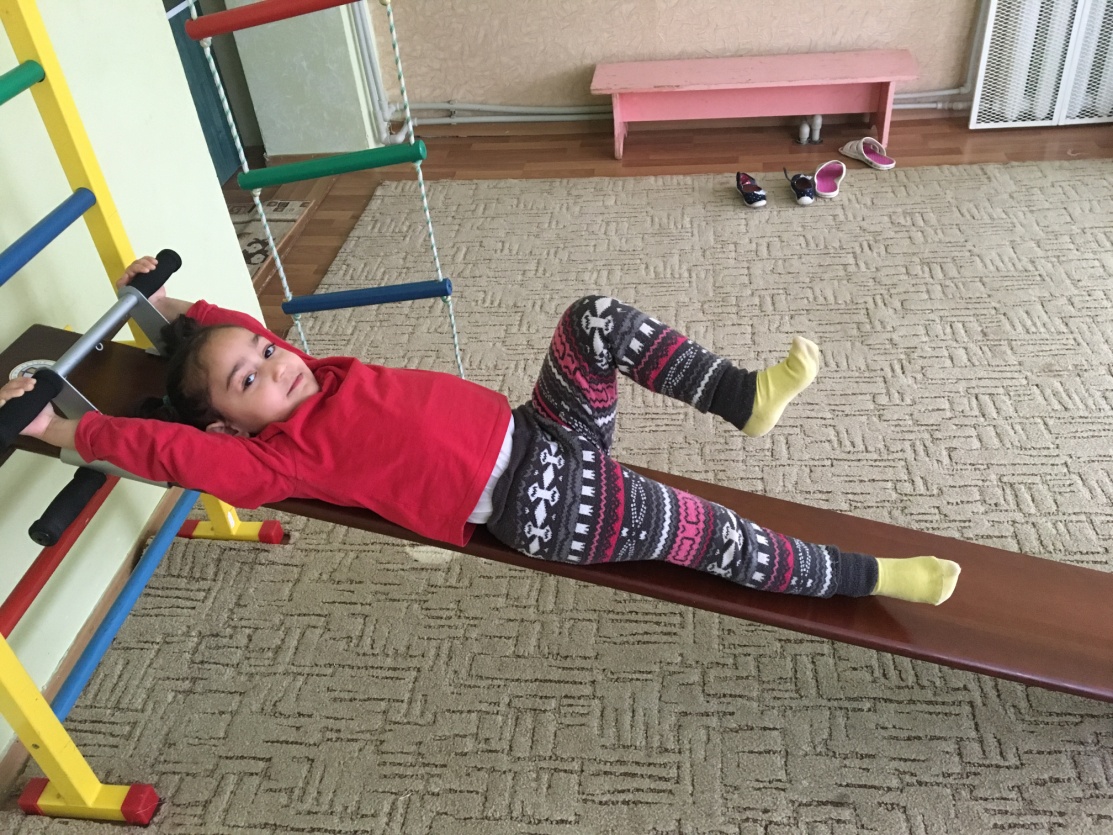 Після
До
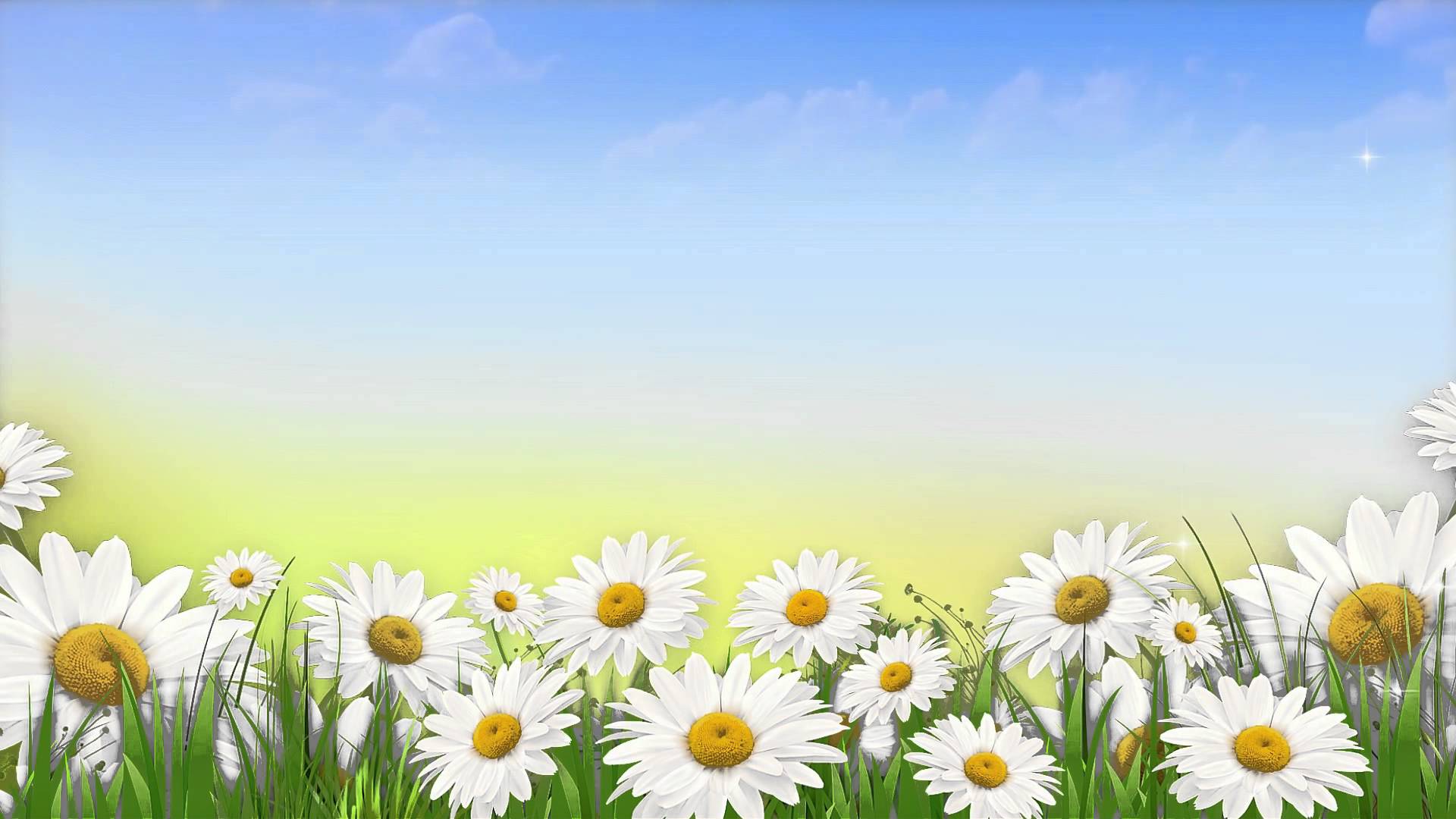 Кабіна для кінезотерапії
Благодійний фонд «Купи зустріч – подаруй подарунок дитині» з 
м. Ужгорода, Андрій та його команда,   додав значну суму  грошей:
-  40 000 тисяч гривень
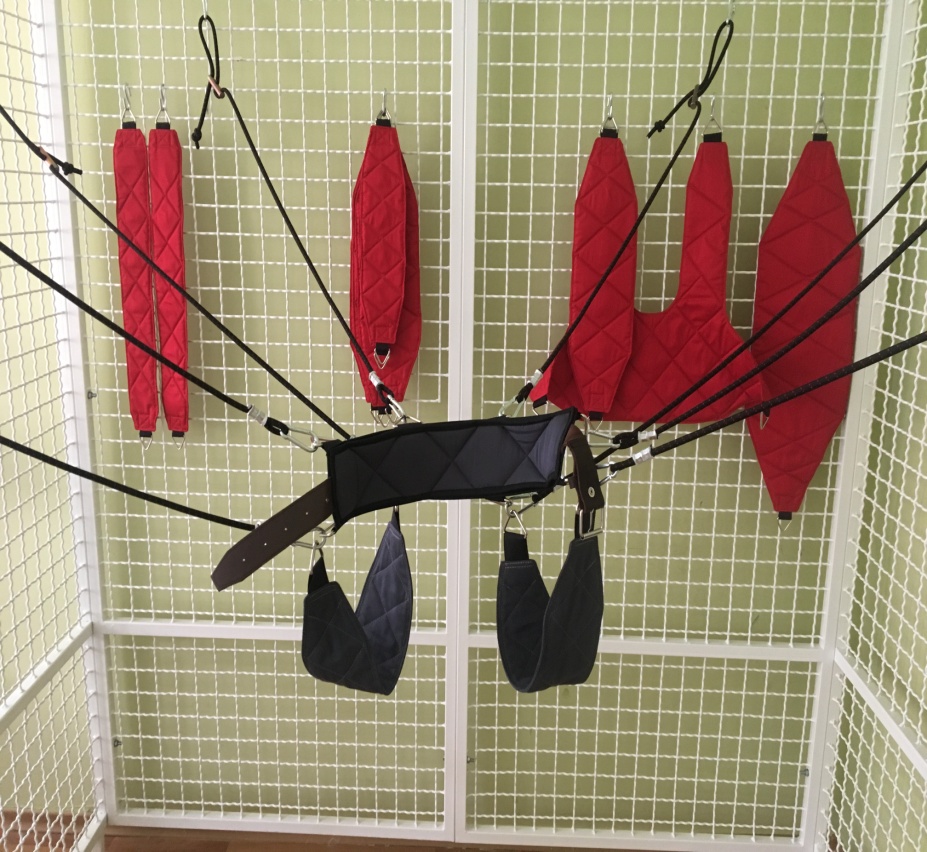 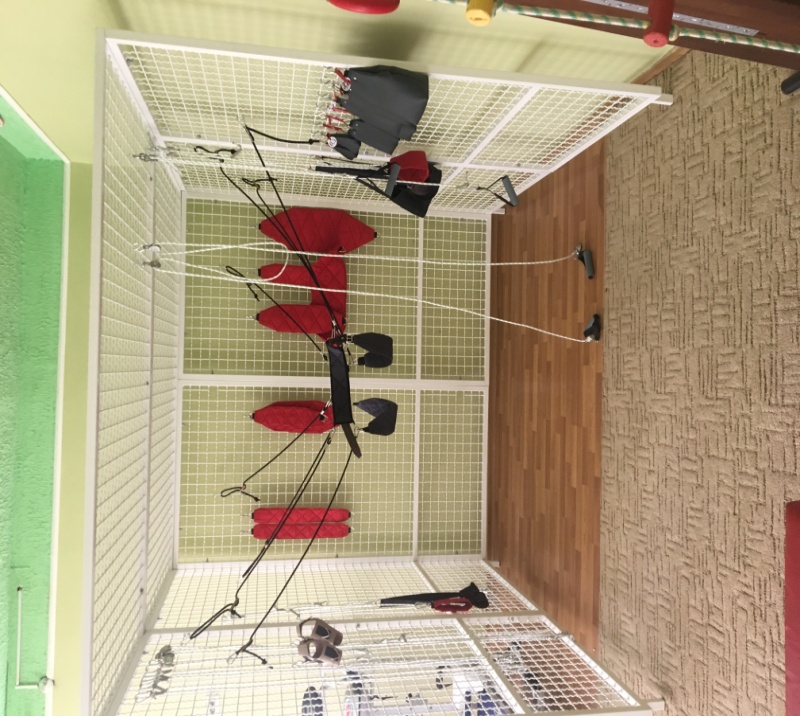 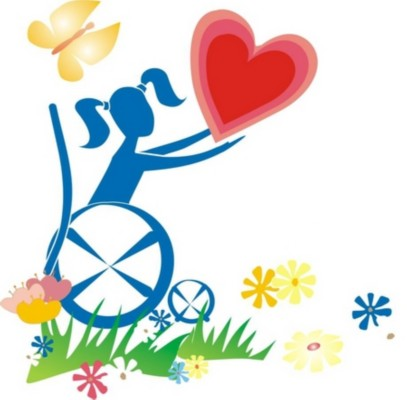 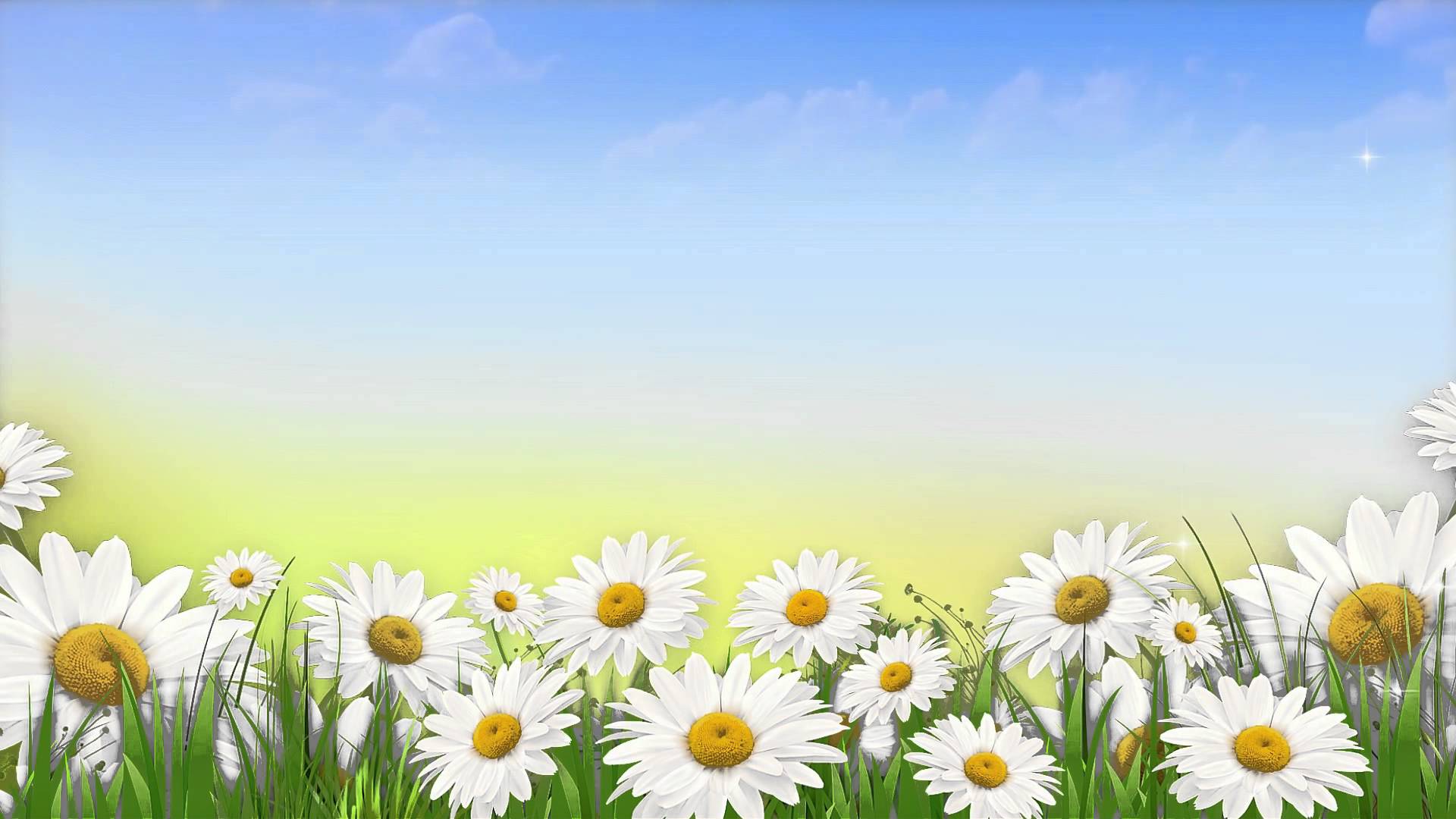 Групові заняття з лікувальної фізкультури
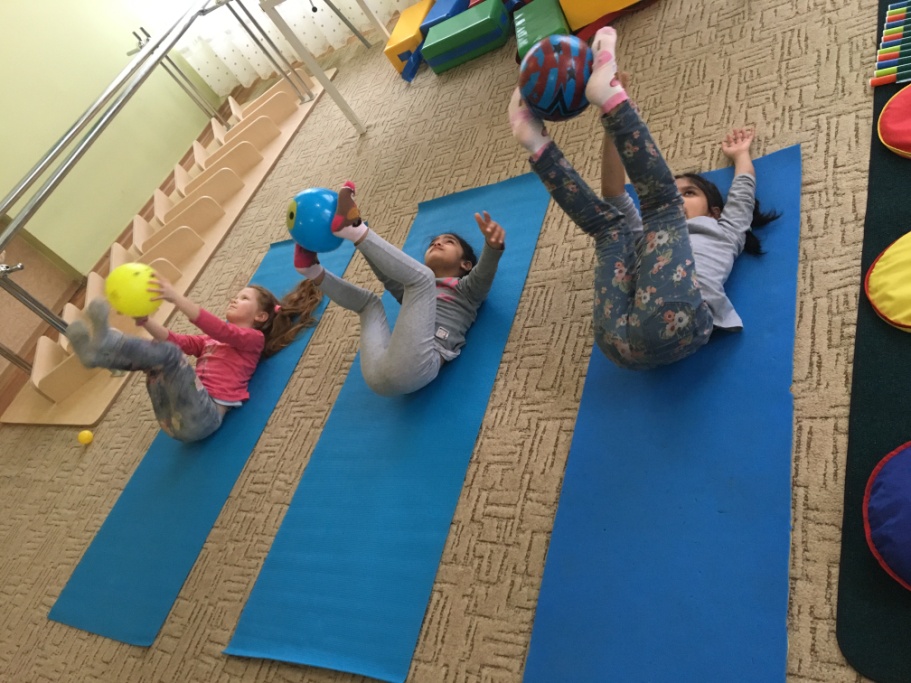 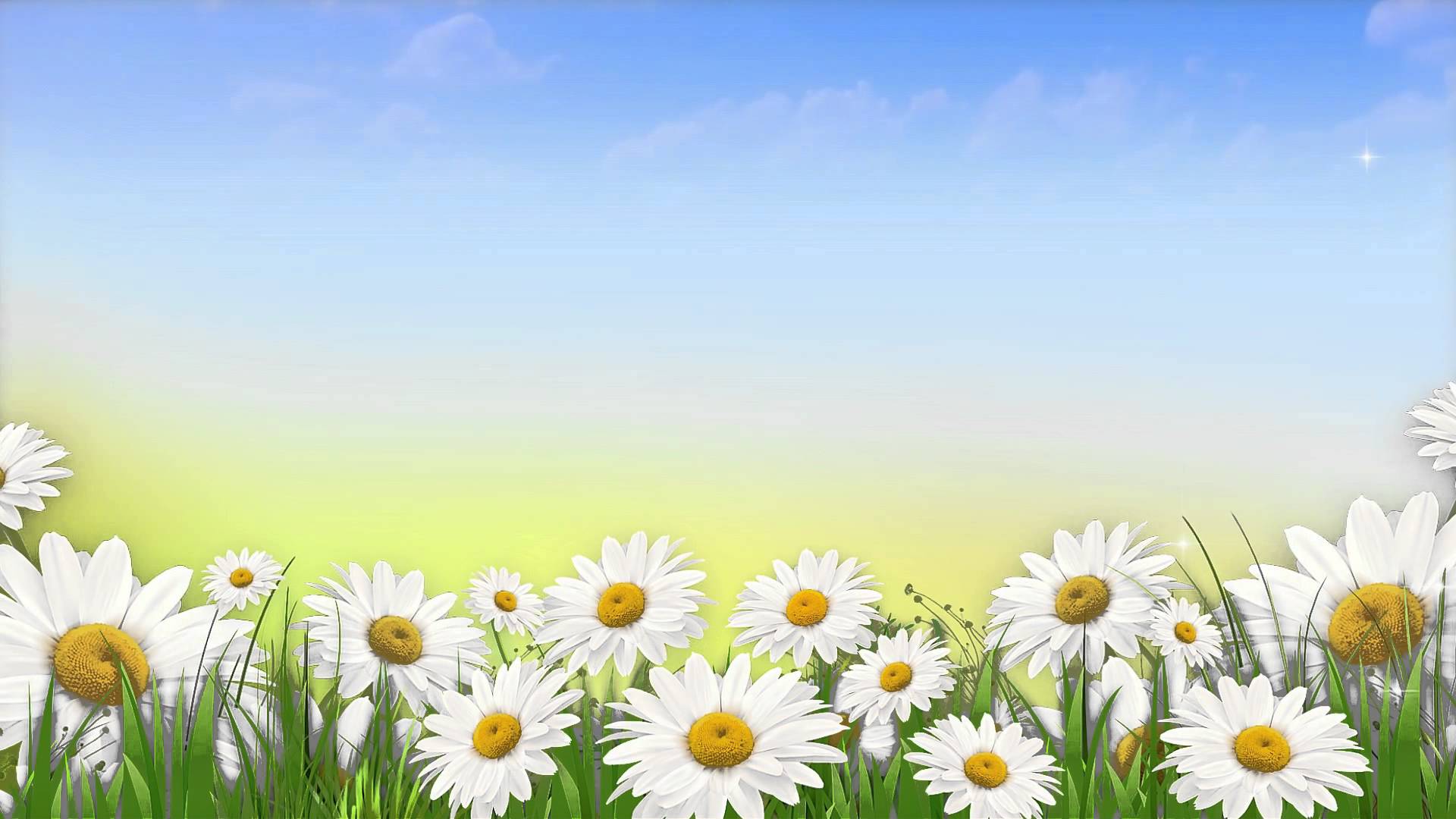 «Калинка» на заняттях
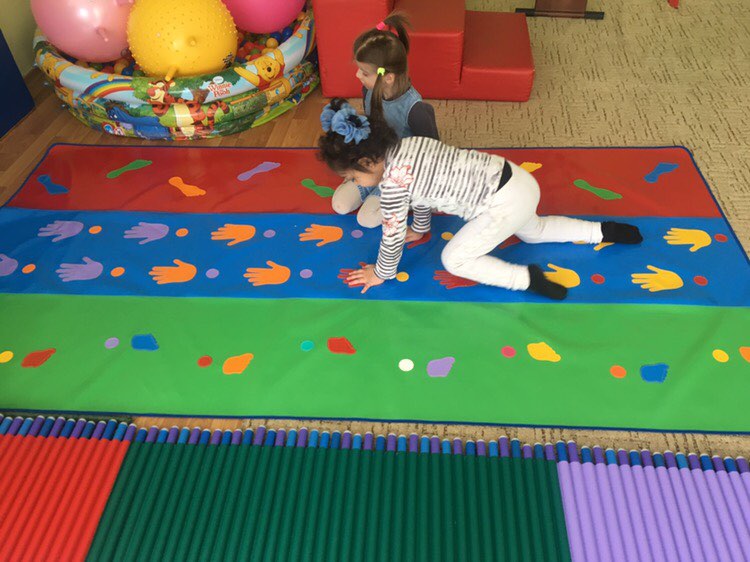 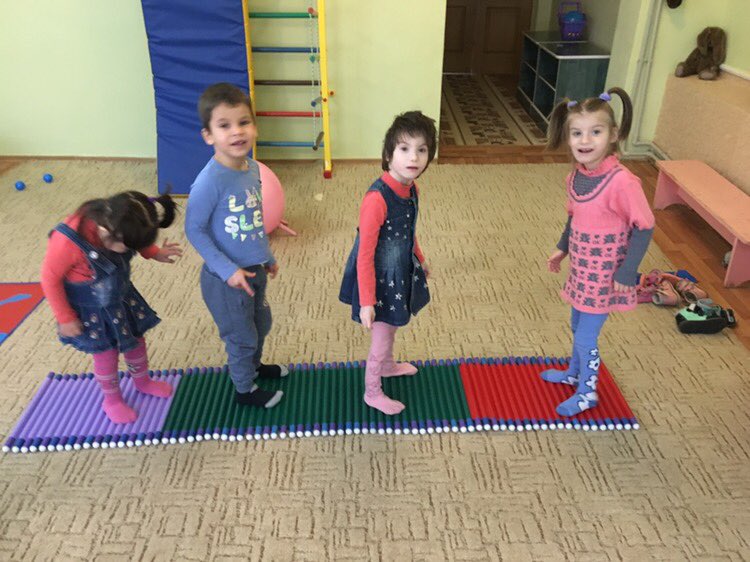 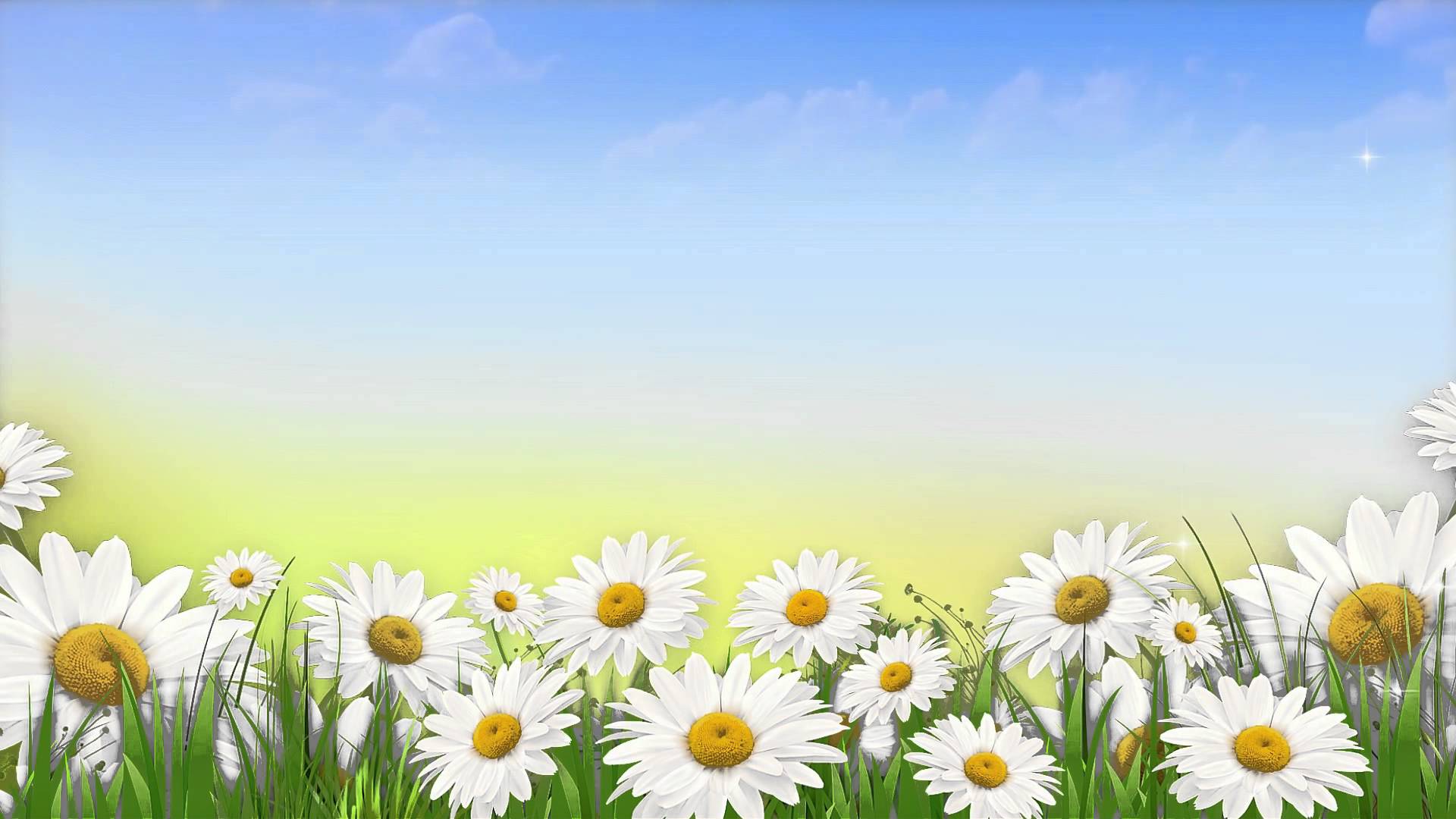 Заняття на «Павуці»
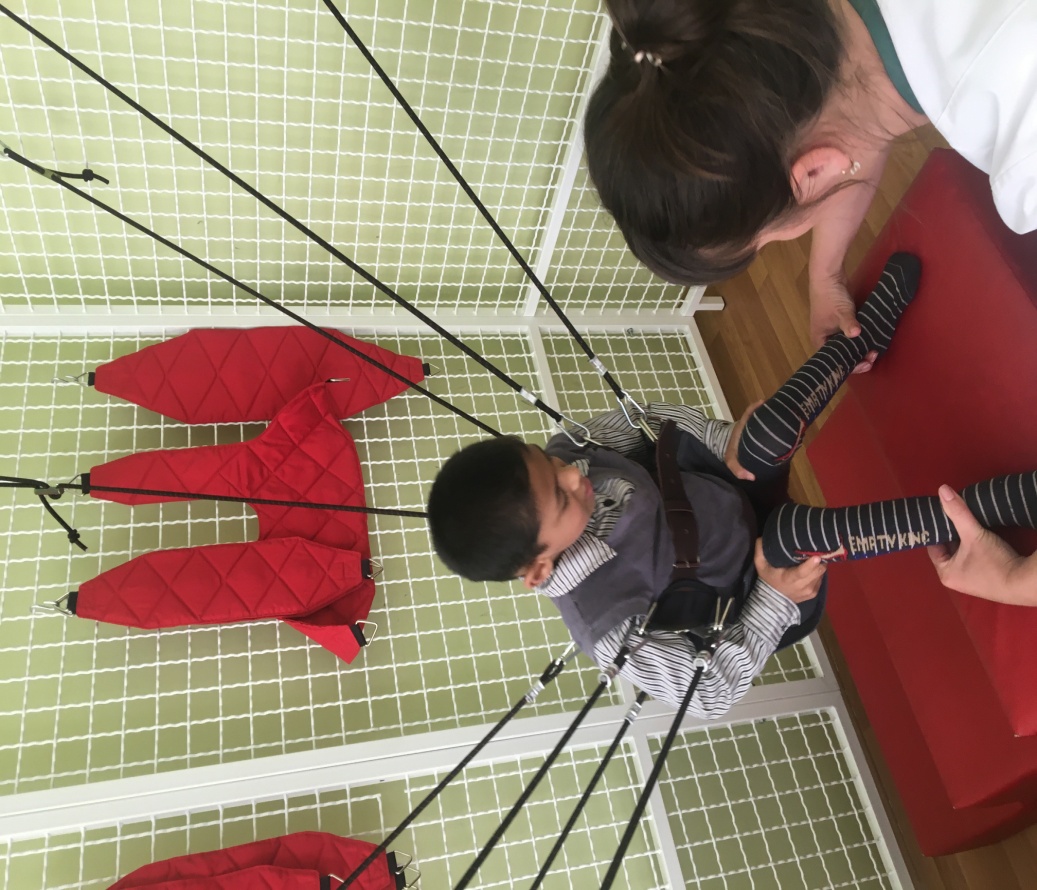 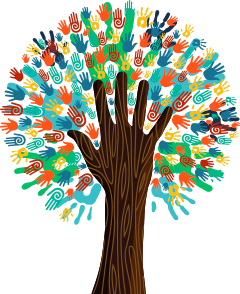 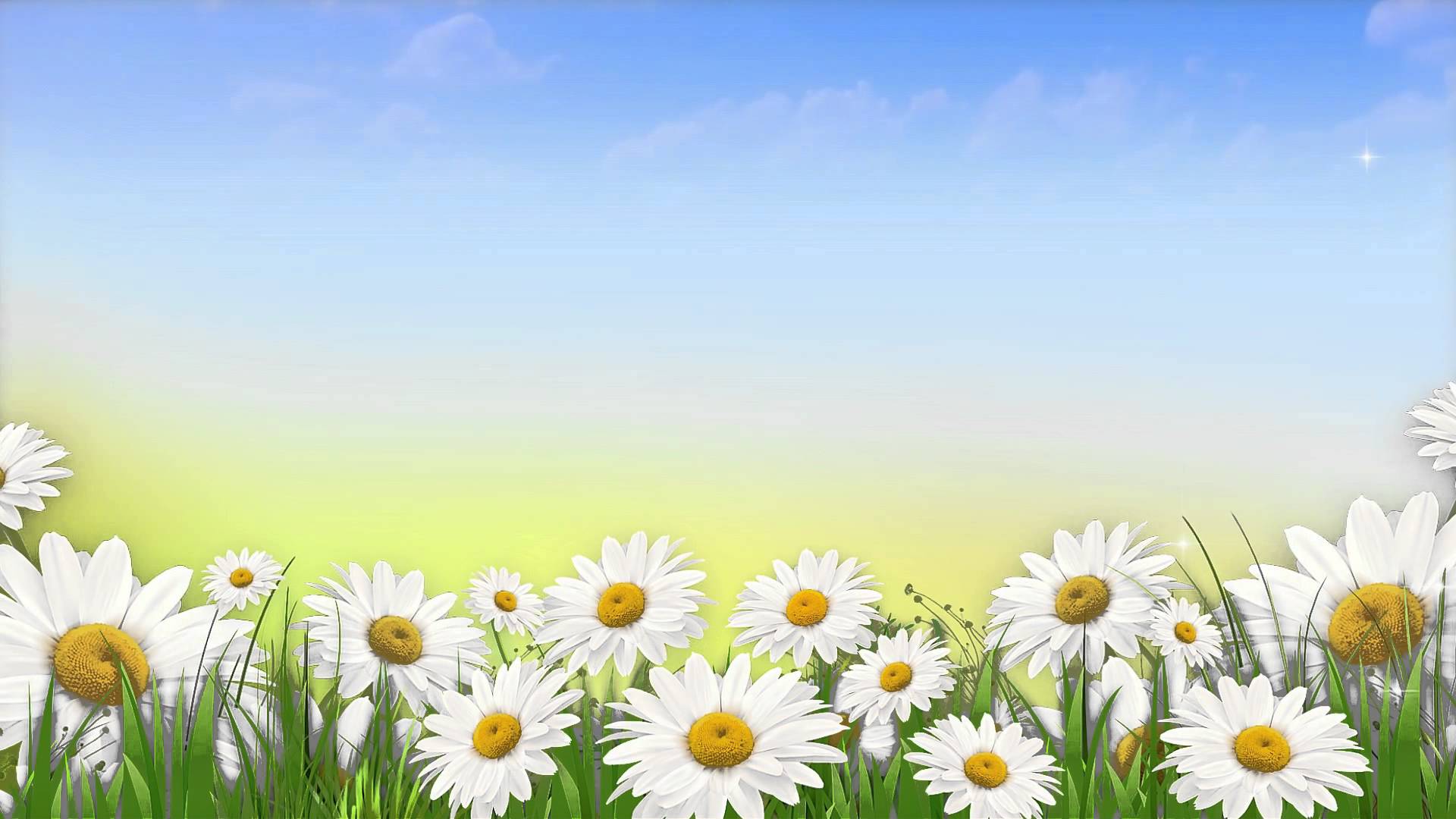 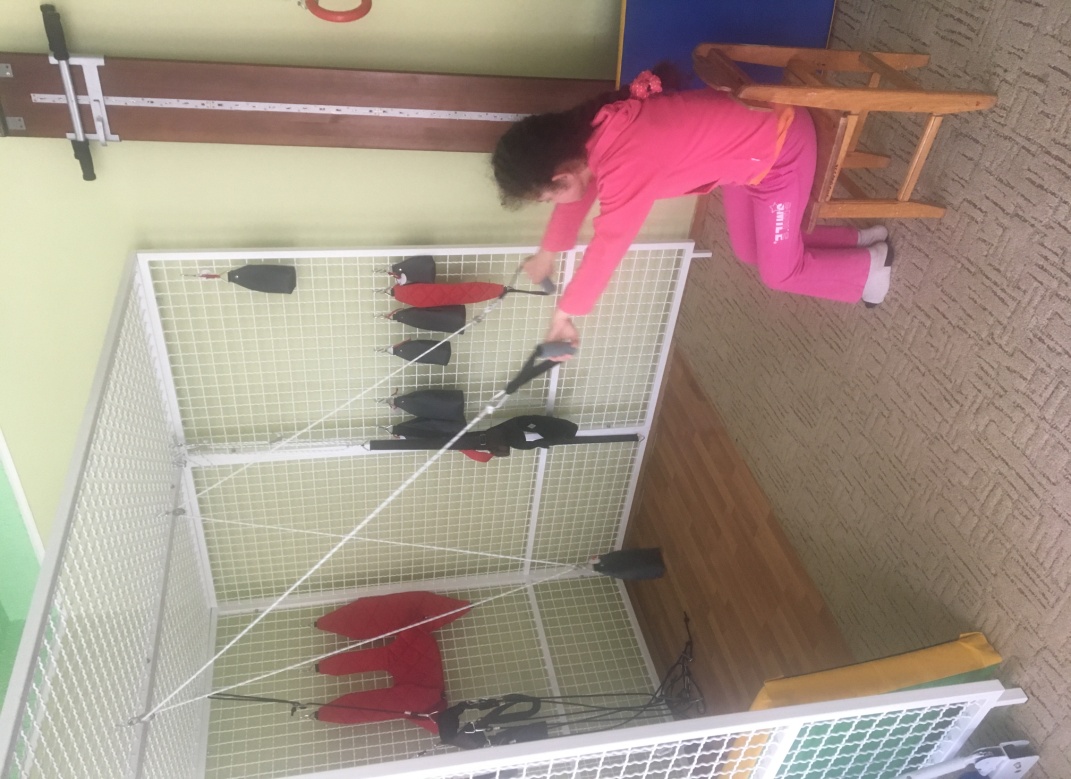 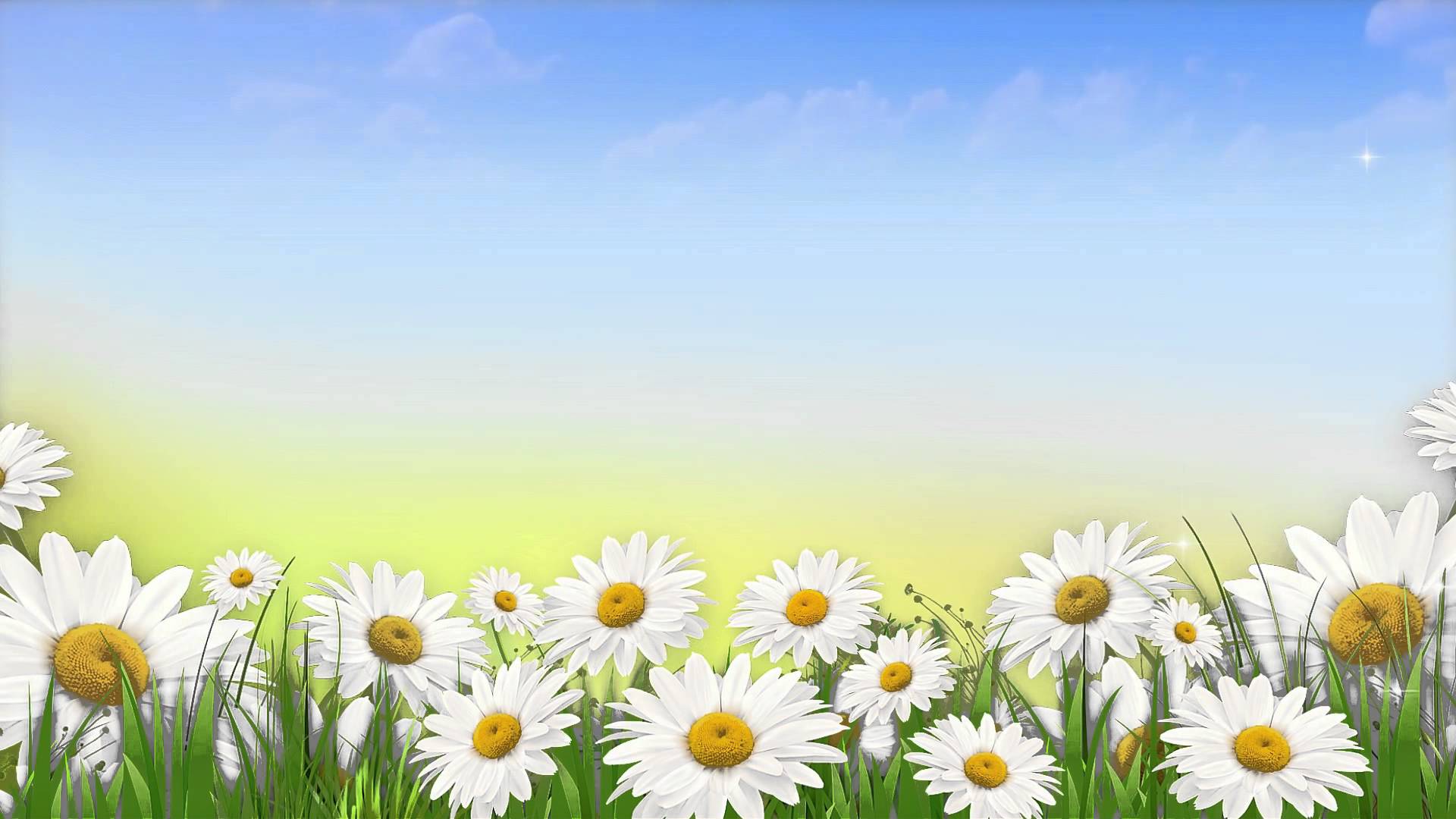 Заняття з Веронікою
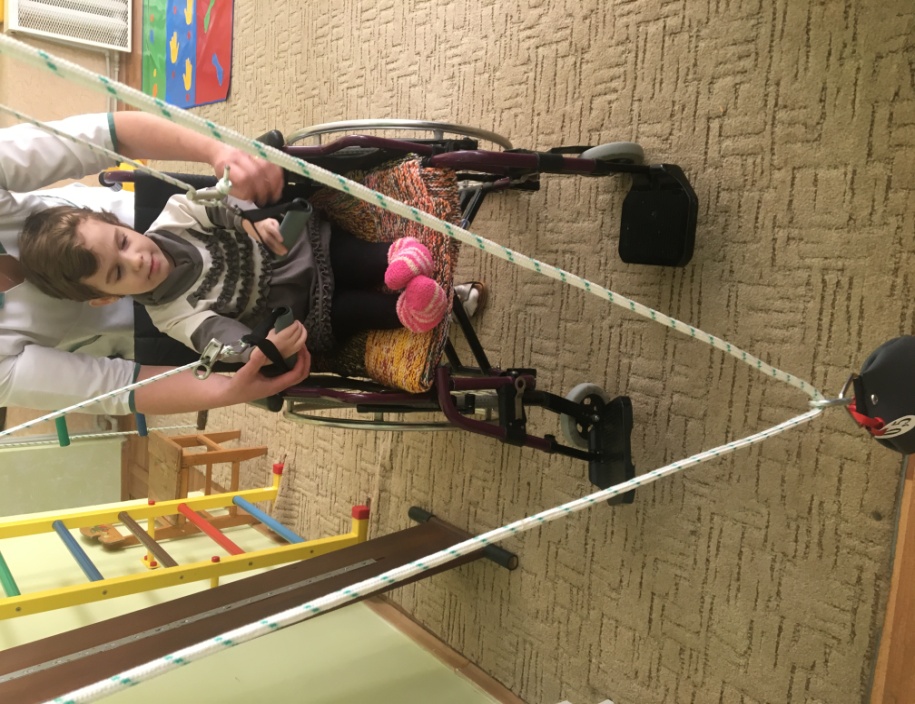 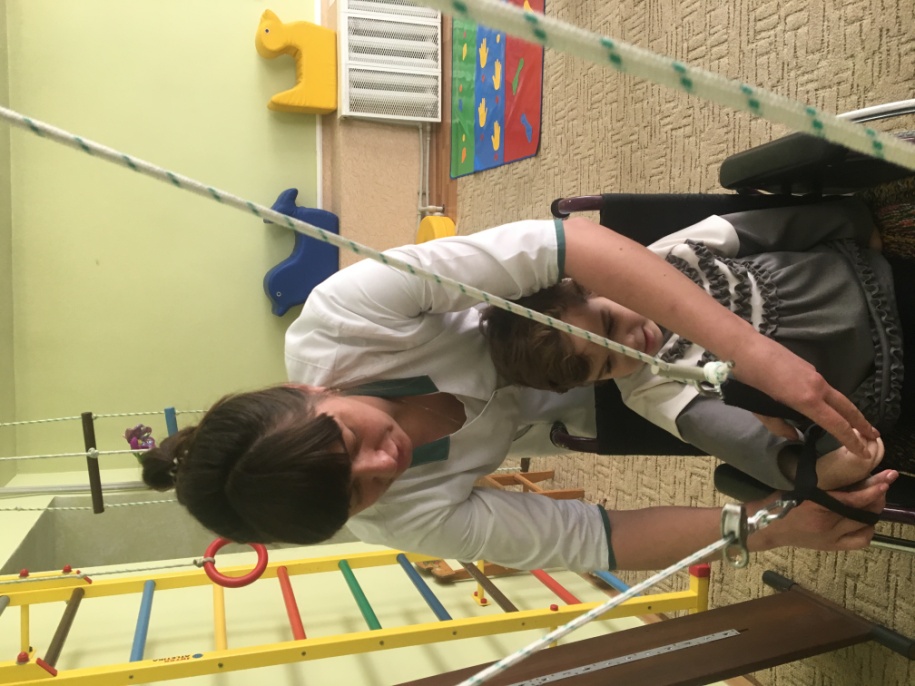 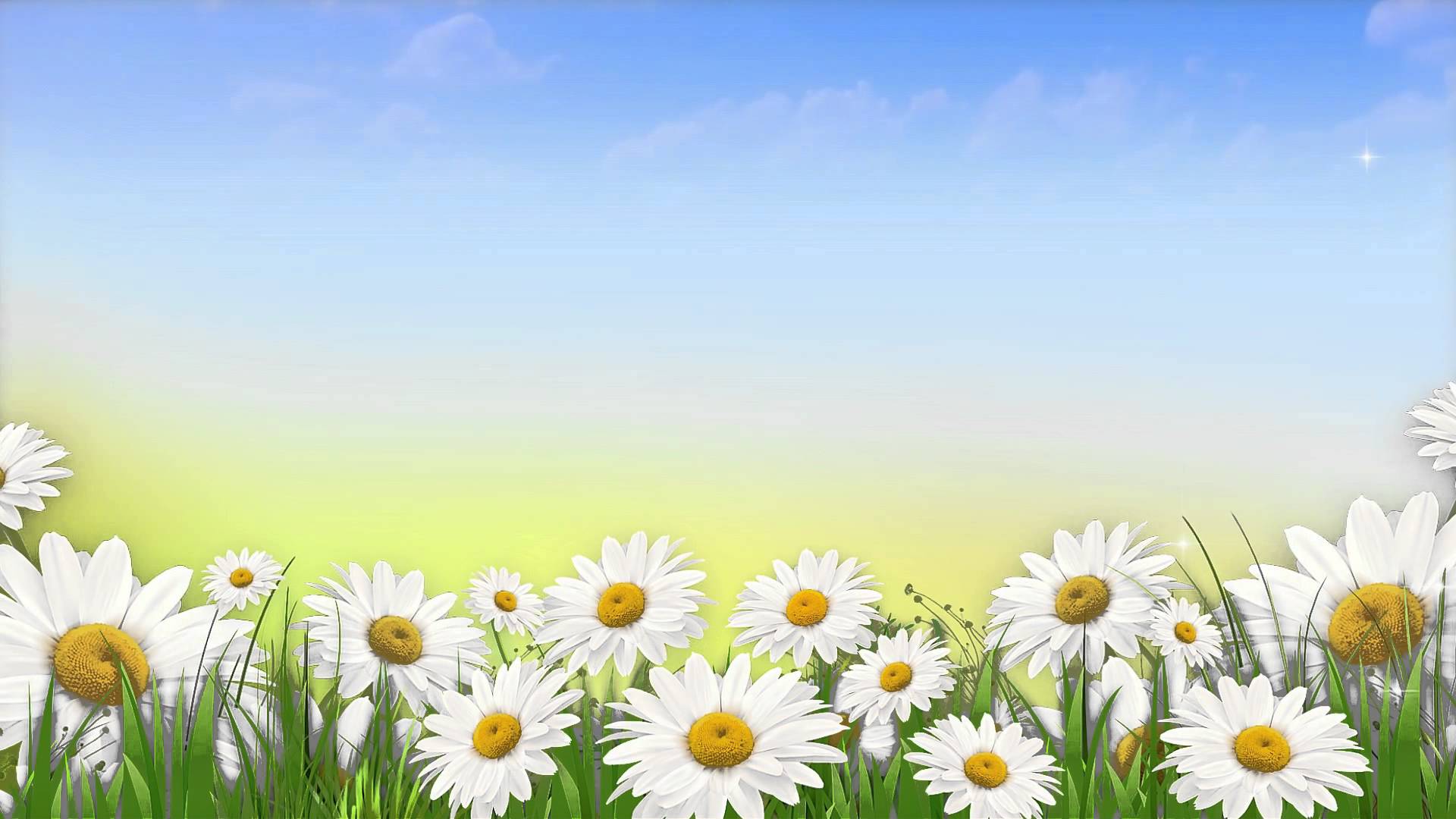 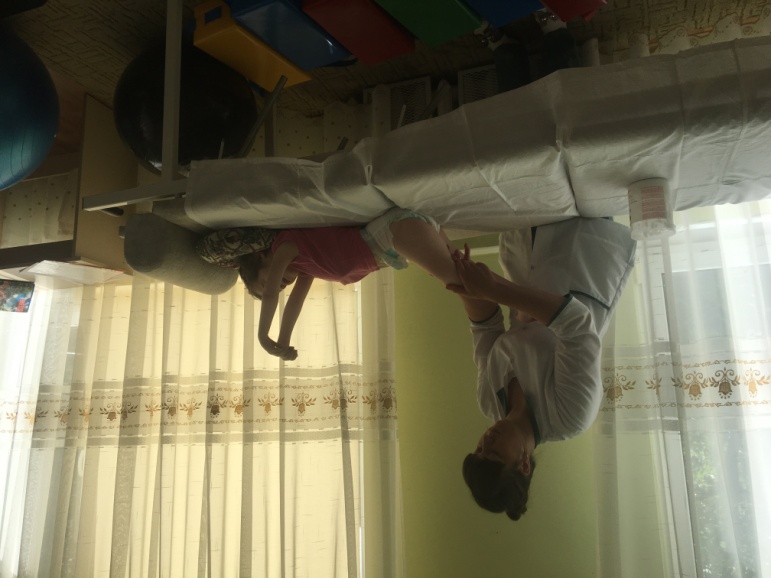 Бігова доріжка, поєднана 
з електромасажером
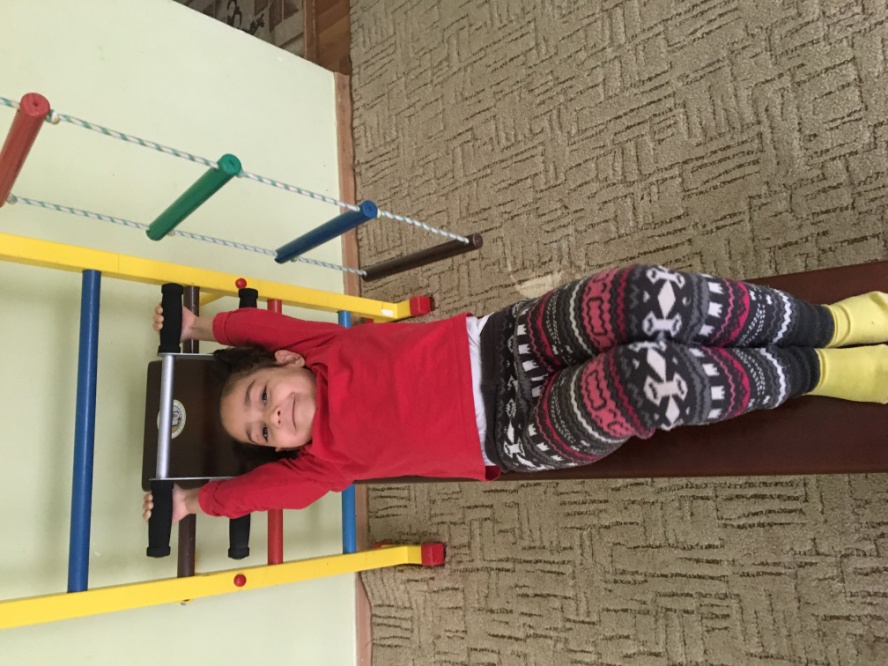 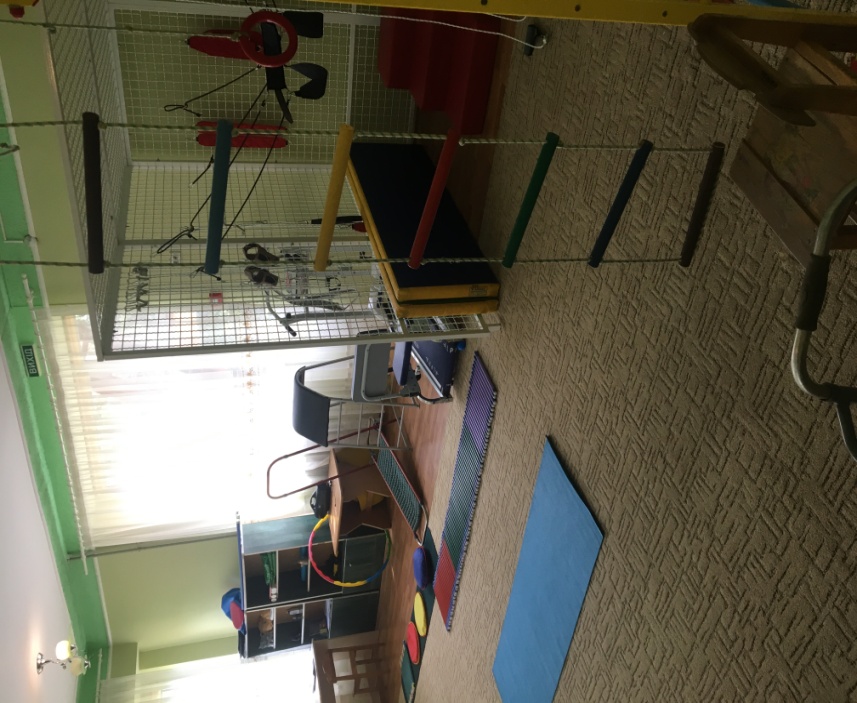 Масажний стіл
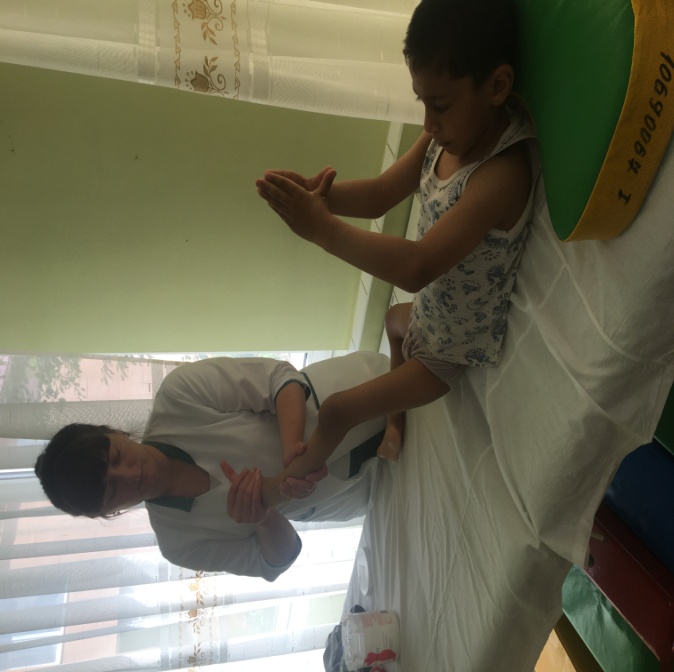 Дошка Евмінова
шведська стінка
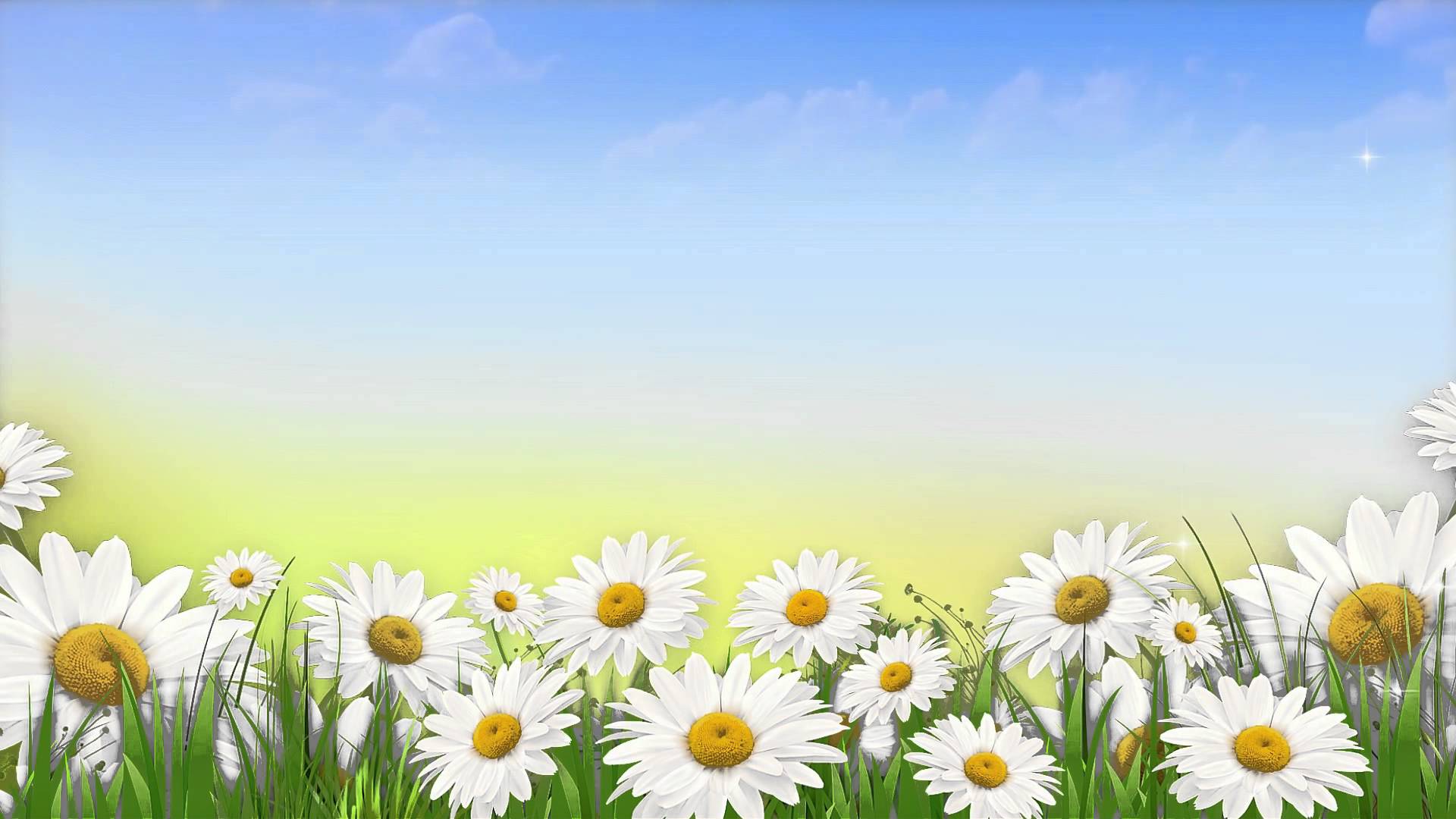 Ірина зі своєю командою допомогла доукомплектувати кімнату, а саме:
Ролери-ходунки
Стіл масажний
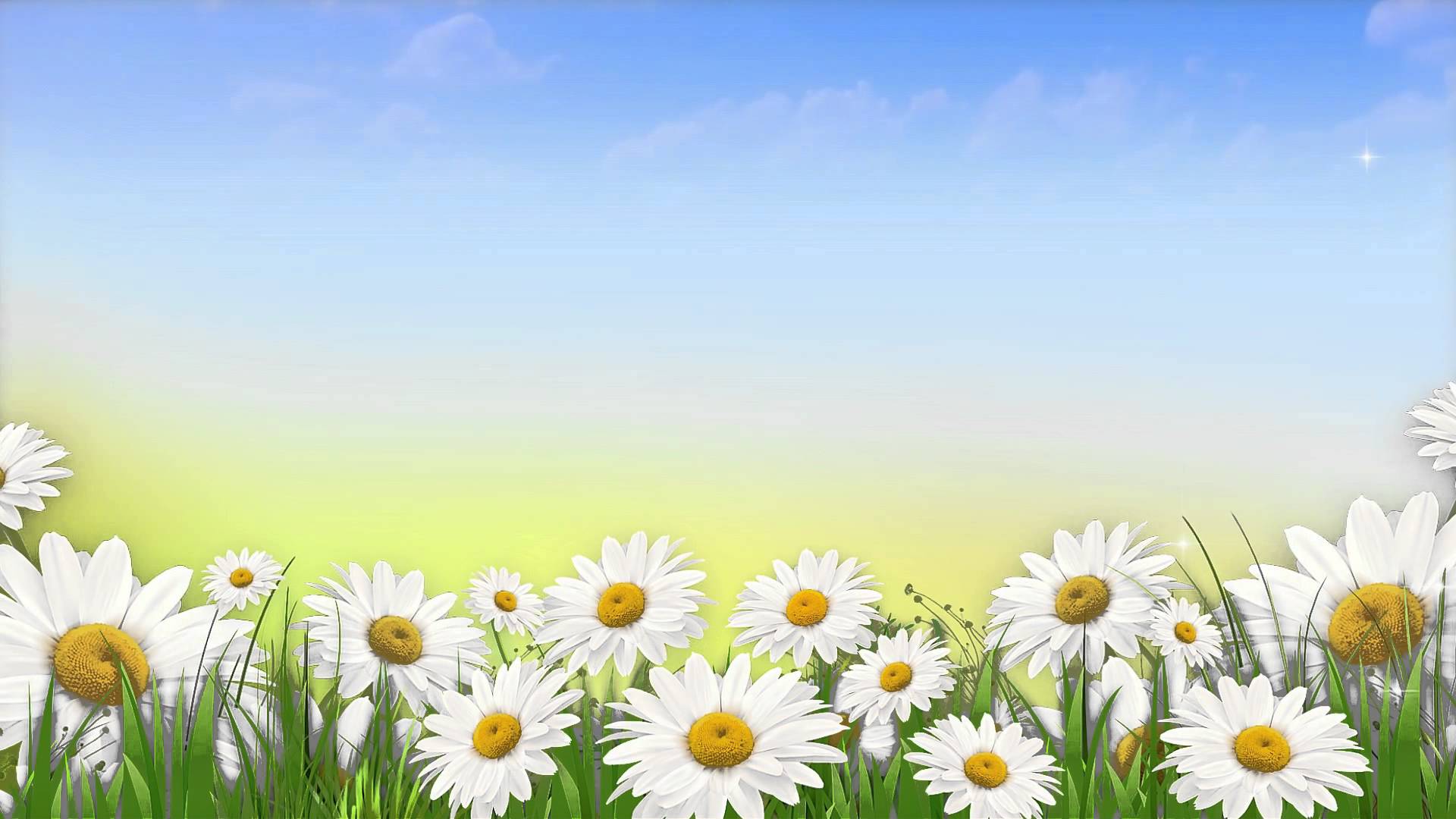 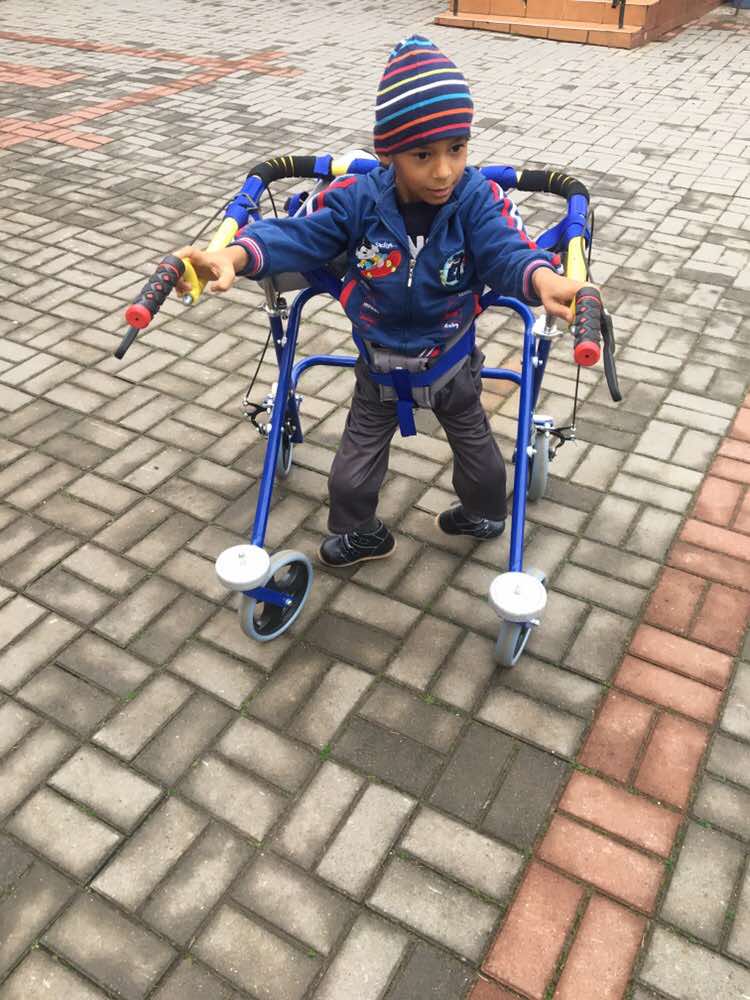 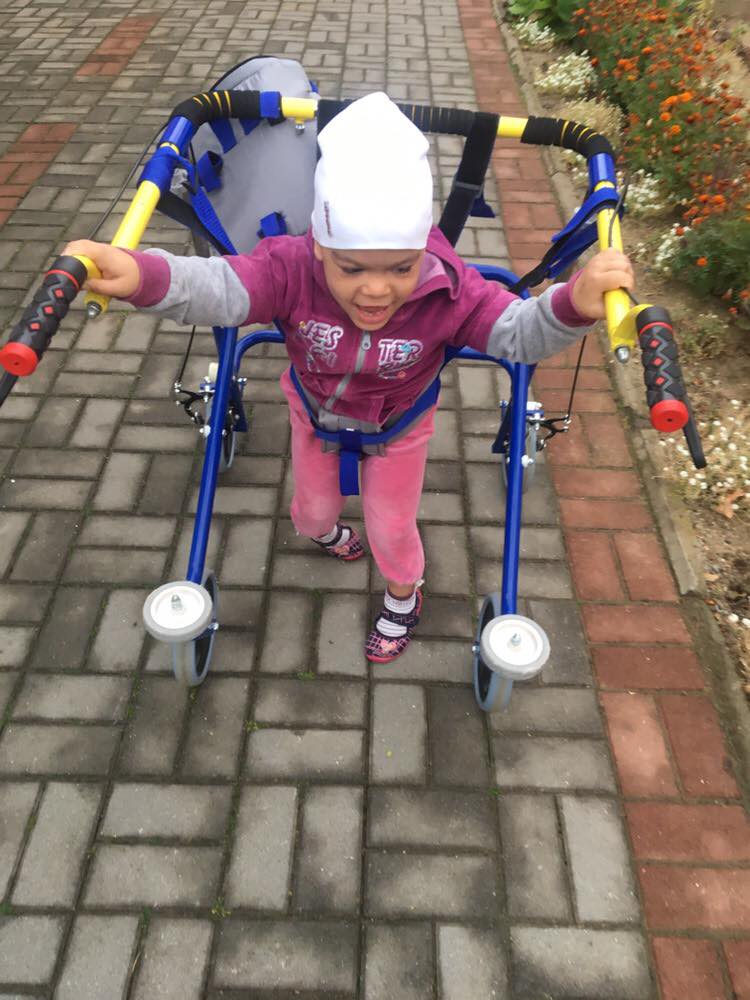 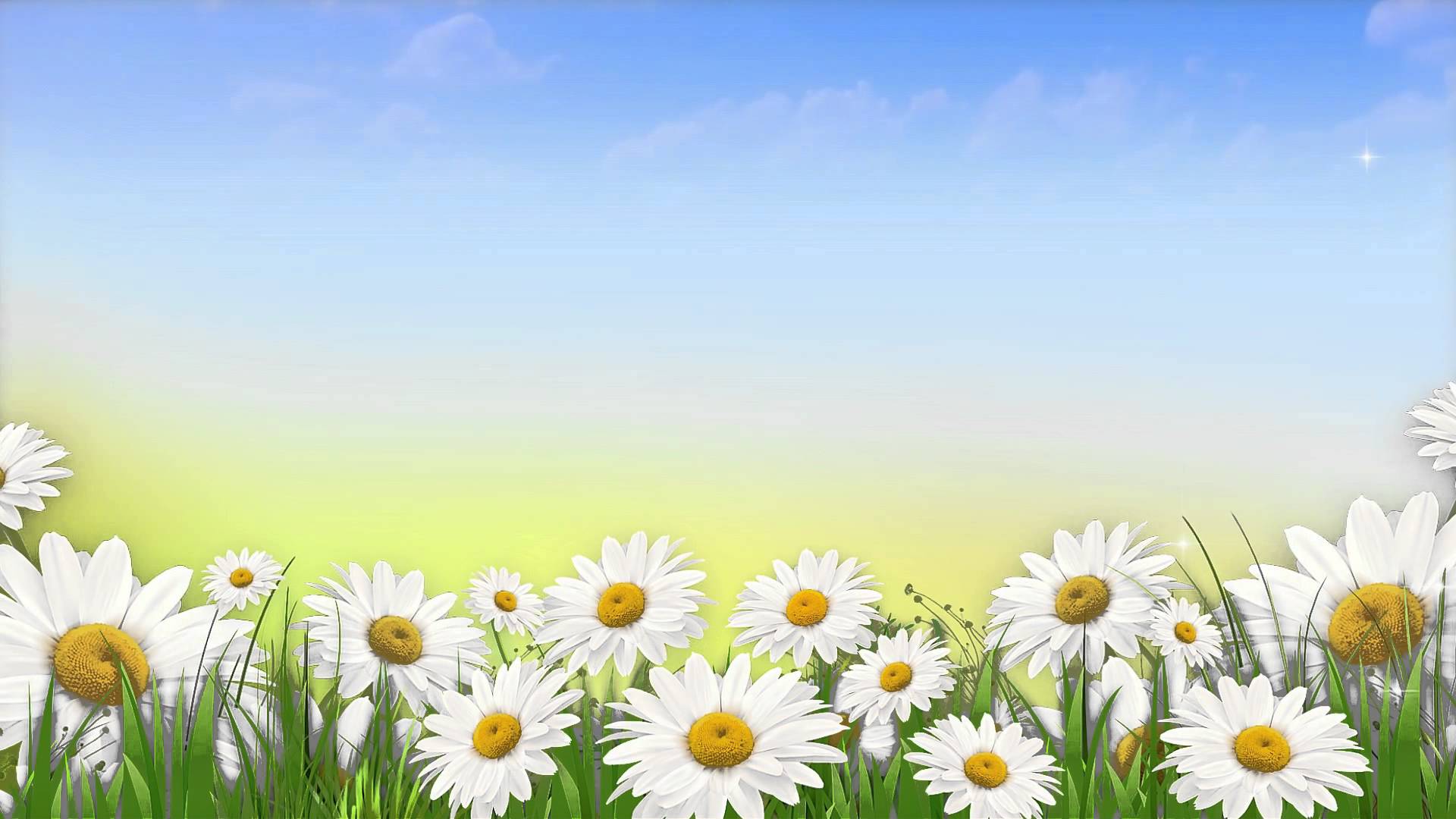 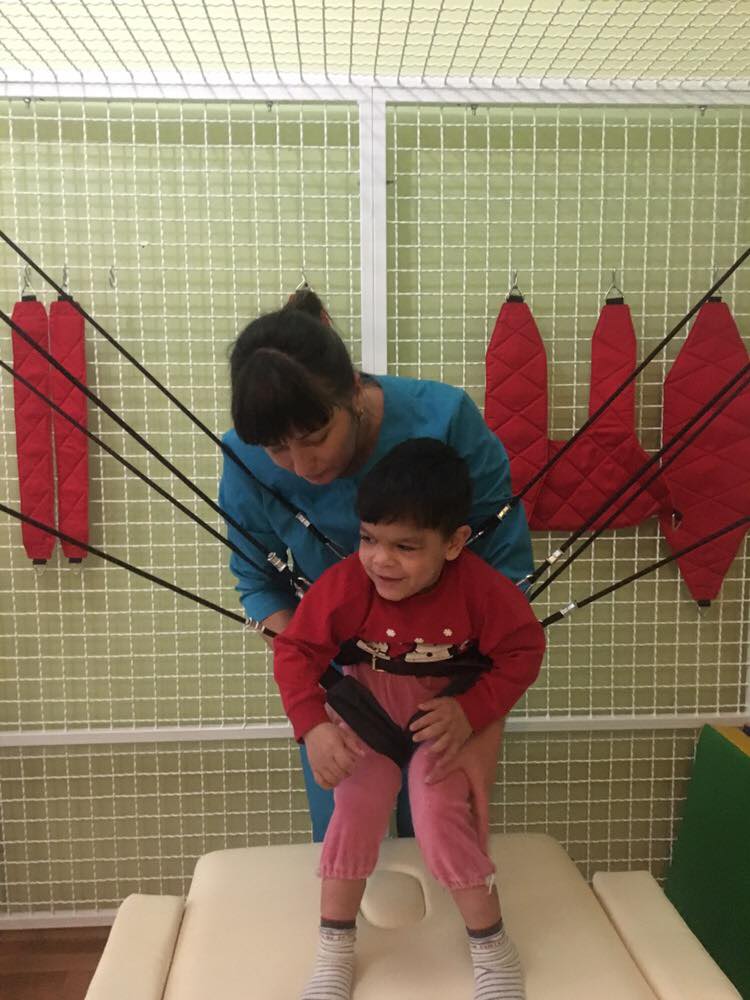 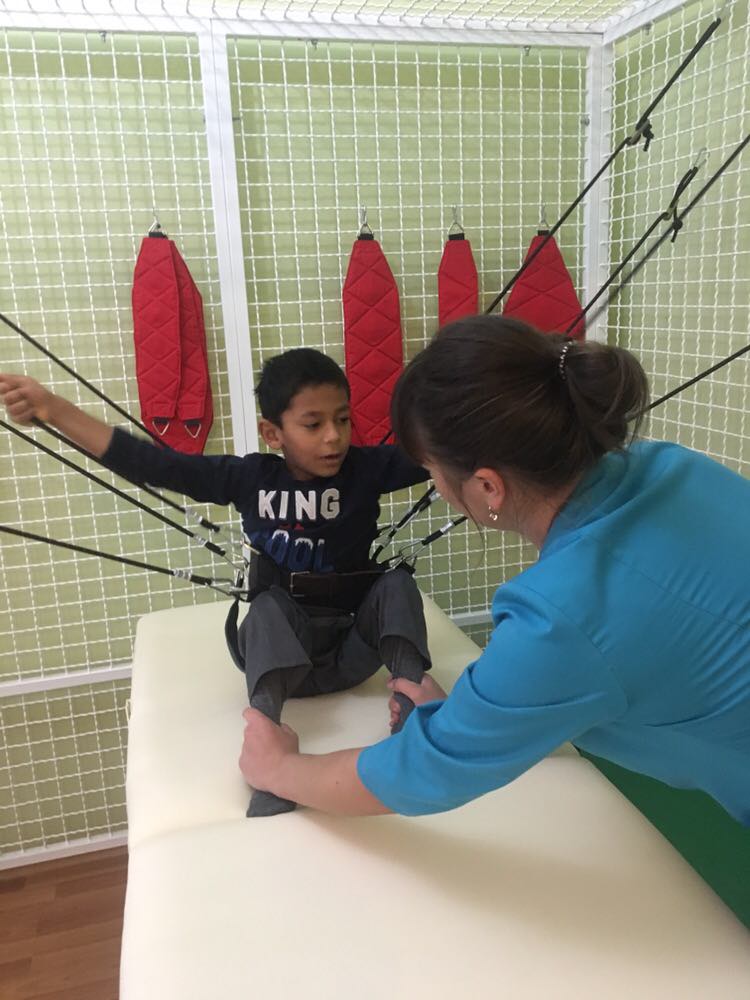 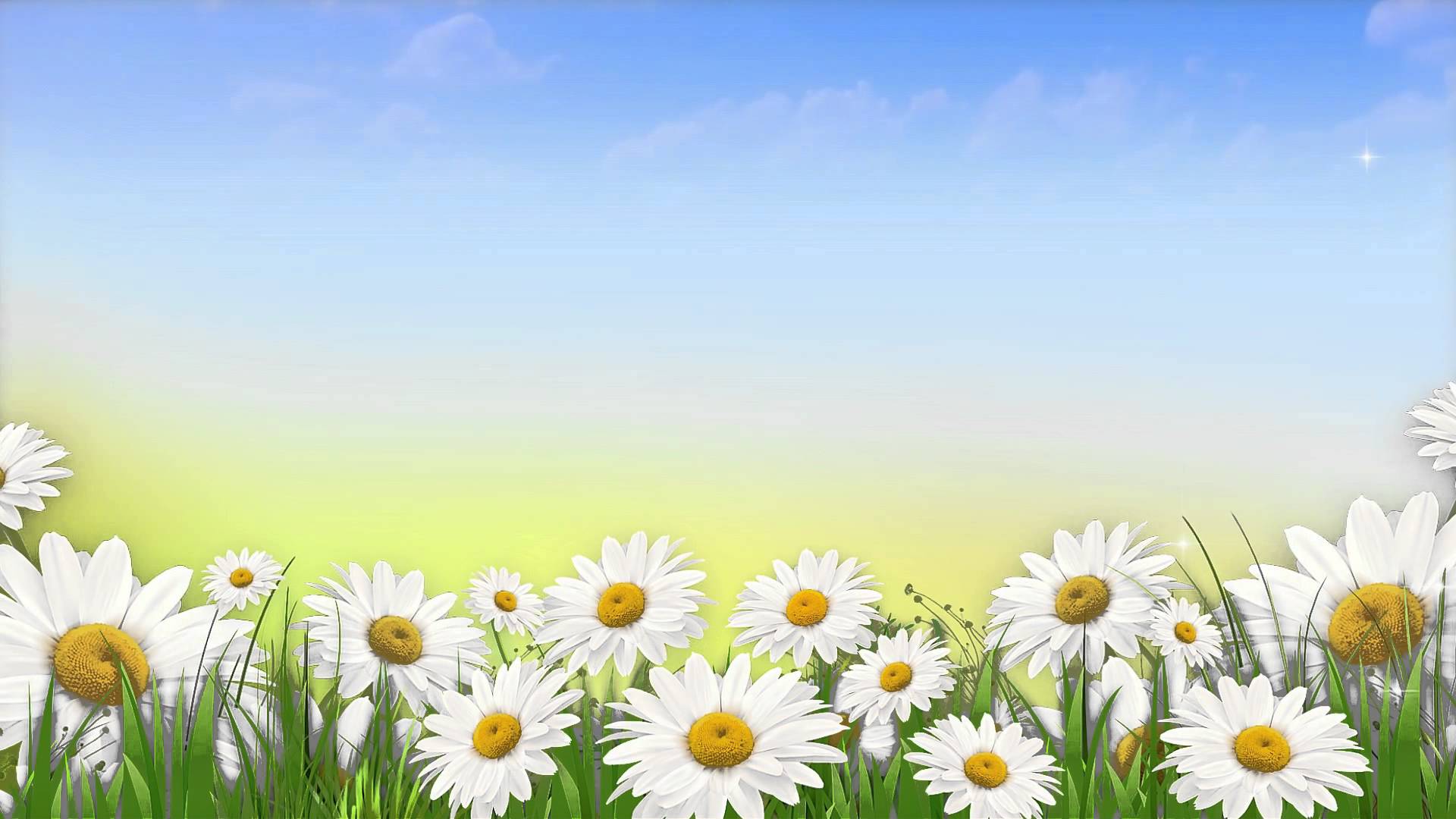 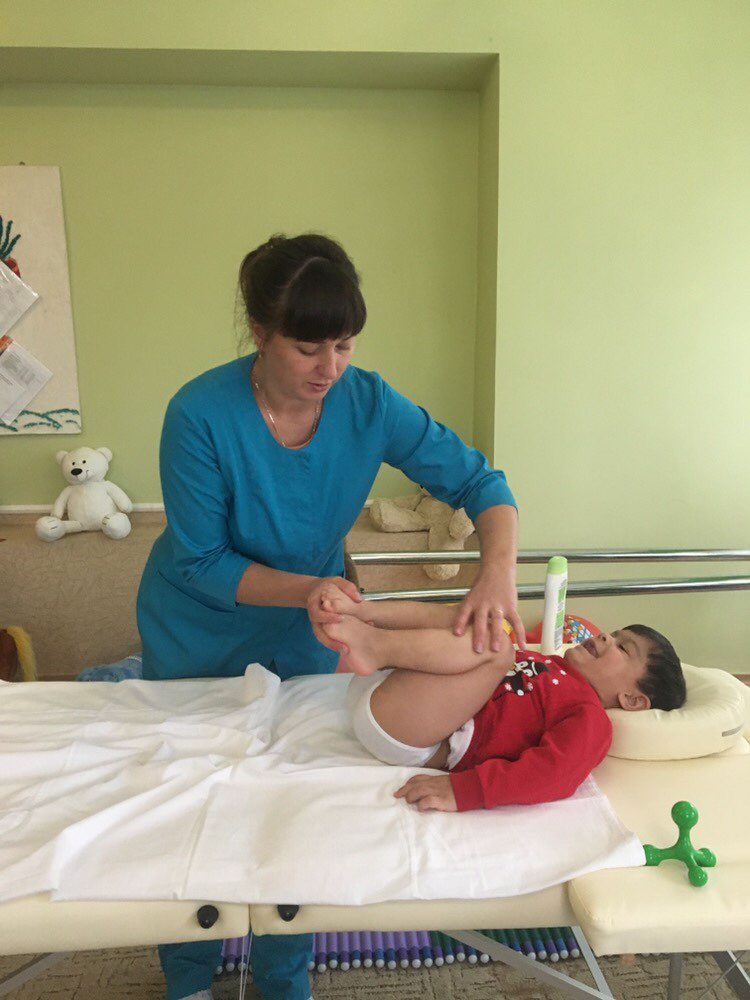 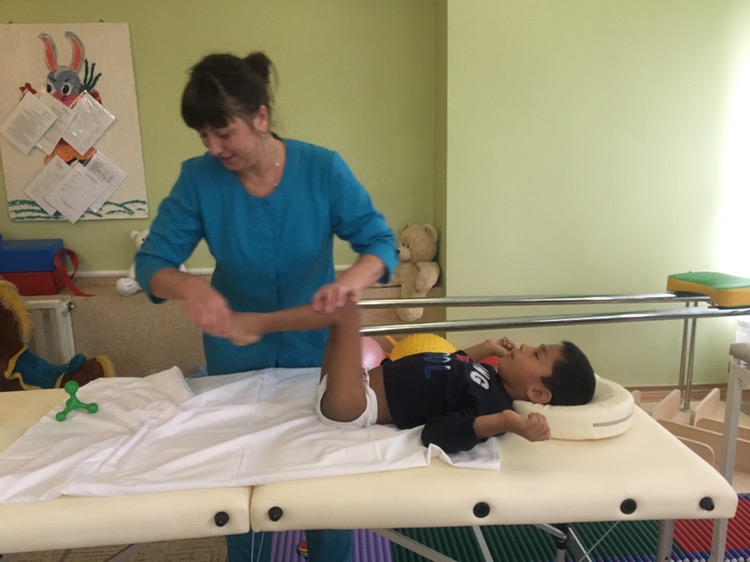 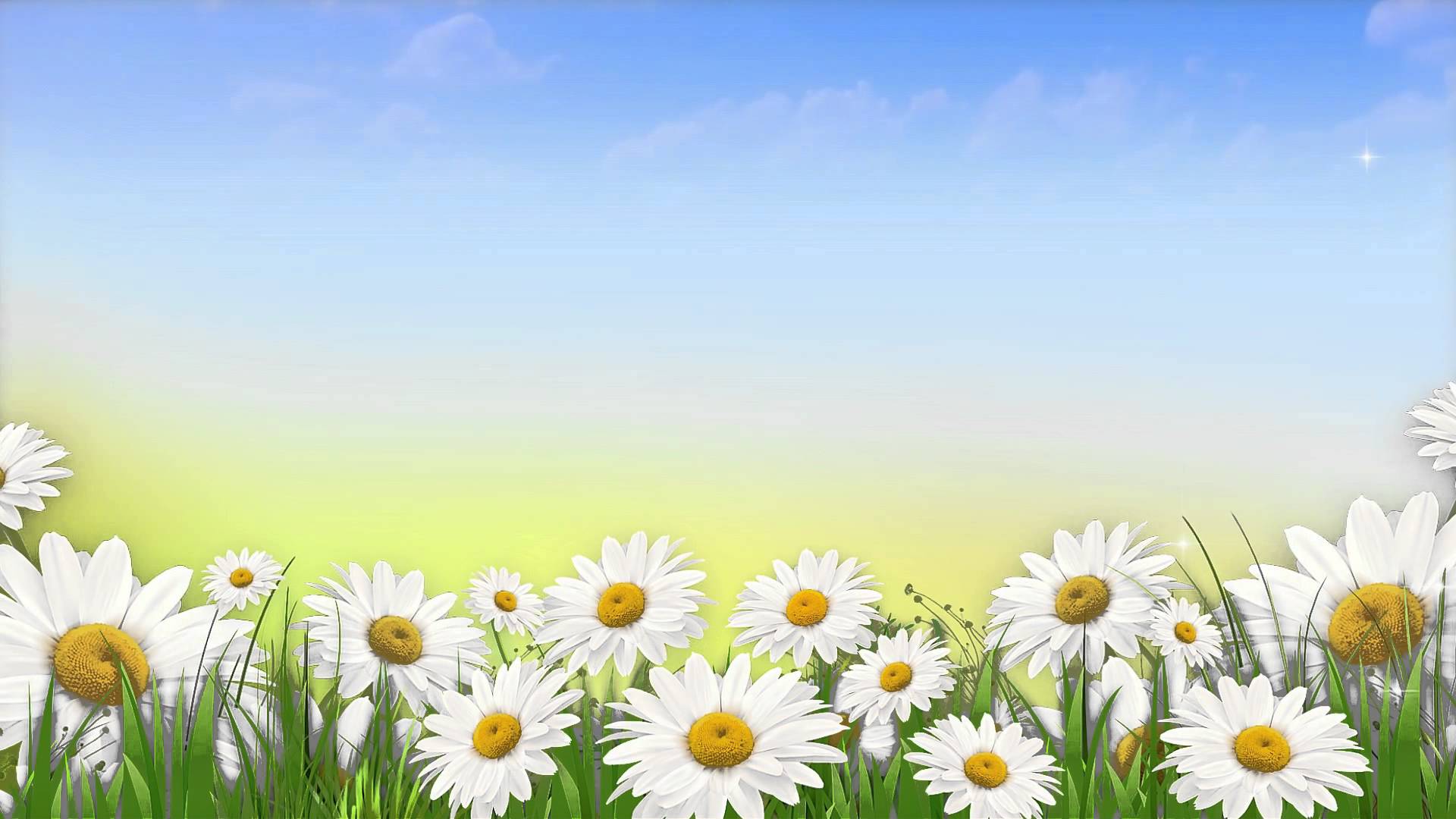 Перелік медичних препаратів:
Вітаміни
Біологічні добавки
Противовірусні препарати
Фітопрепарати
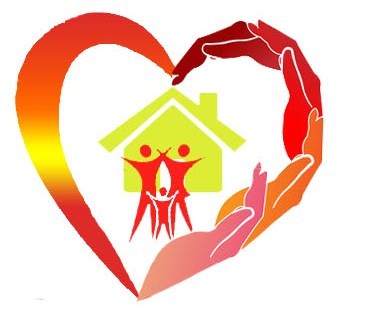 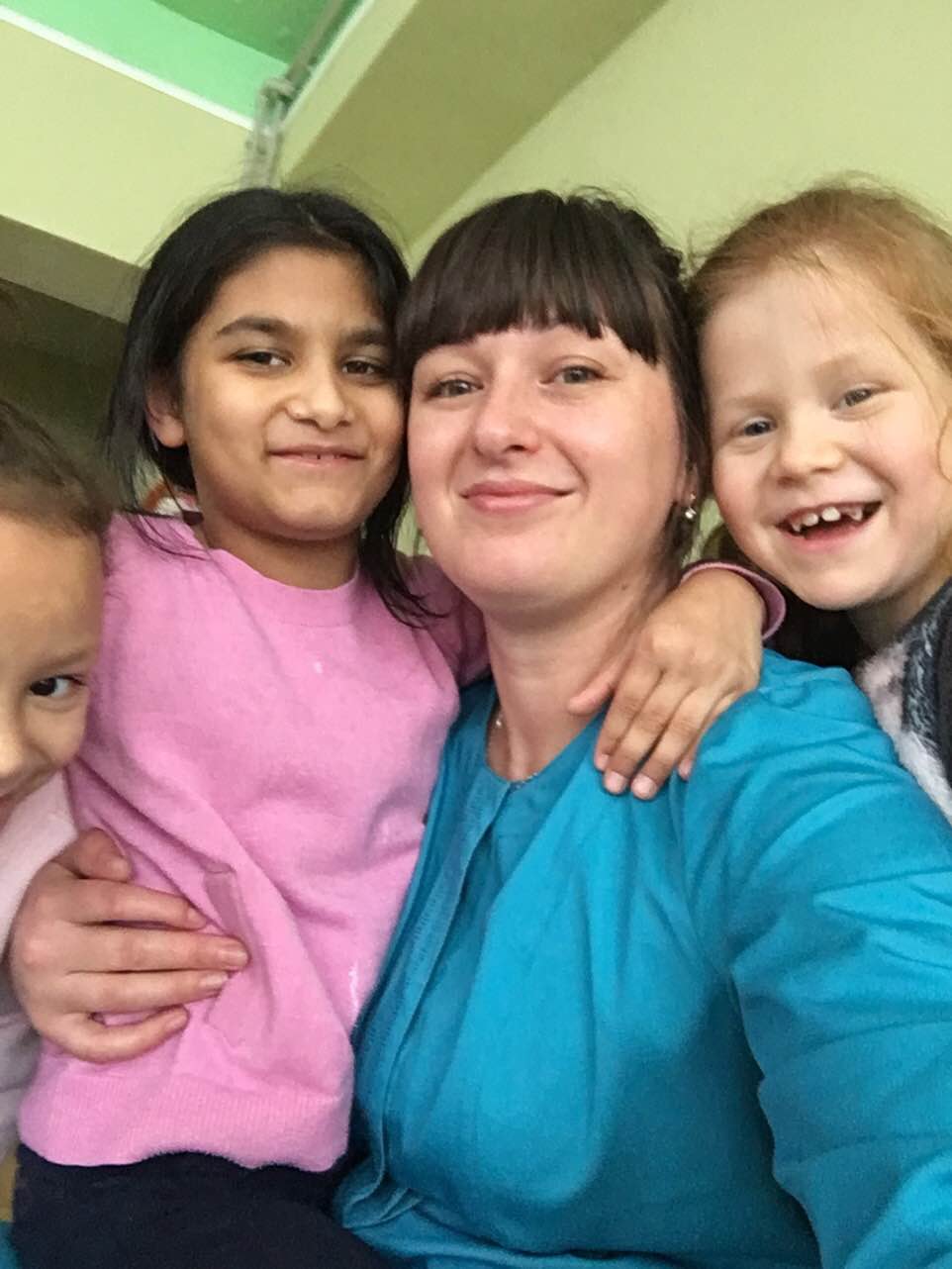 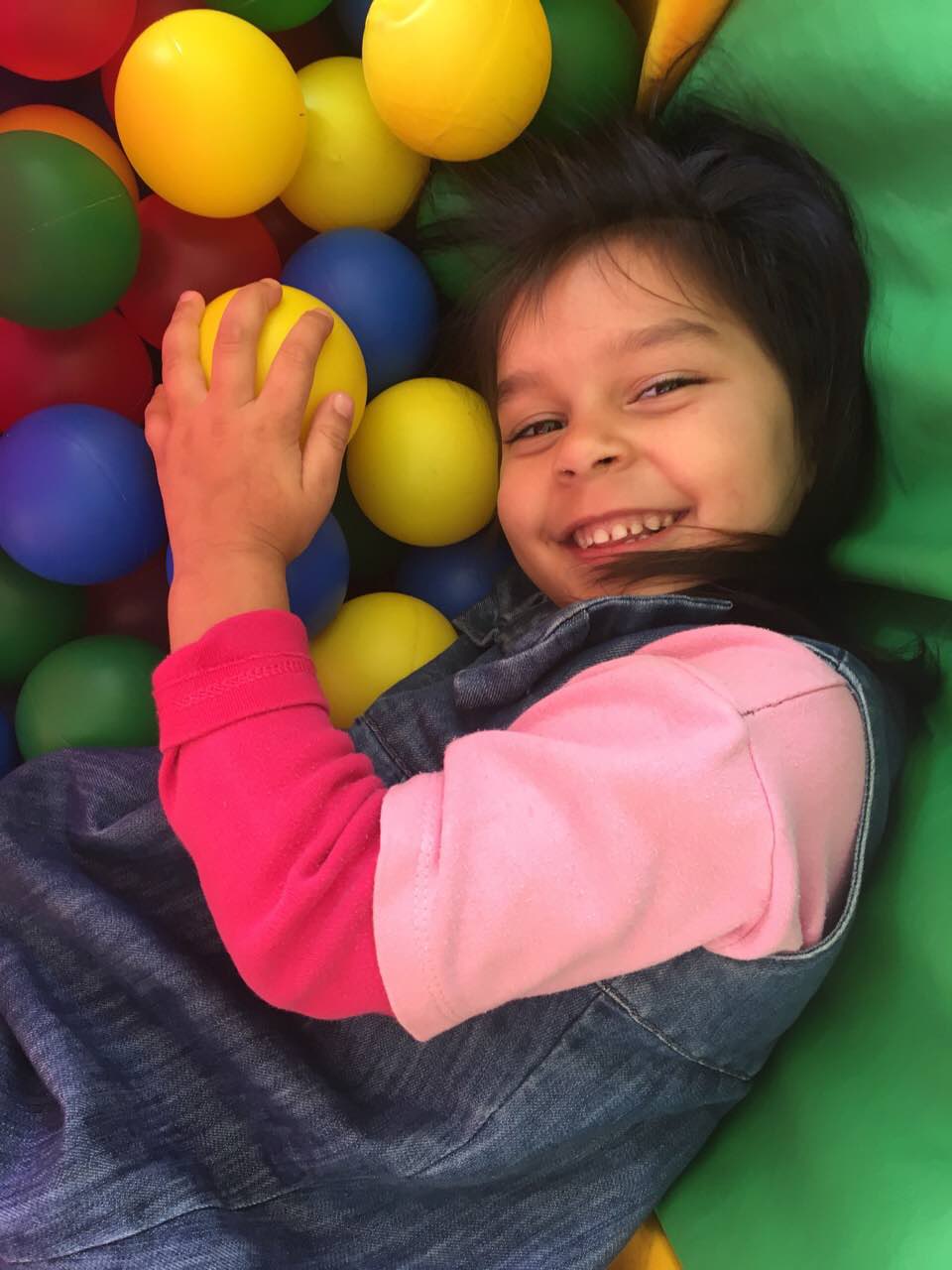 Наша мета: допомогти діткам стати здоровими та щасливими